The role of Web standards for (Linked) Open Government Data
Prof. Dr. Axel Polleres

web: http://polleres.net    				twitter: @AxelPolleres
Institute for Information Business
Research Areas:
Business
 Process
 Management
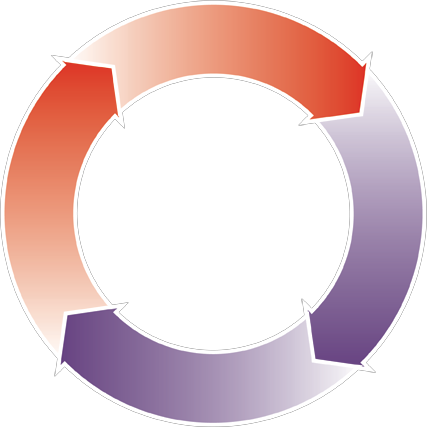 Knowledge 
Management
Process
Knowledge
Data
...on the Web
Data 
Management
Decision 
support
Decisions
Career Path...
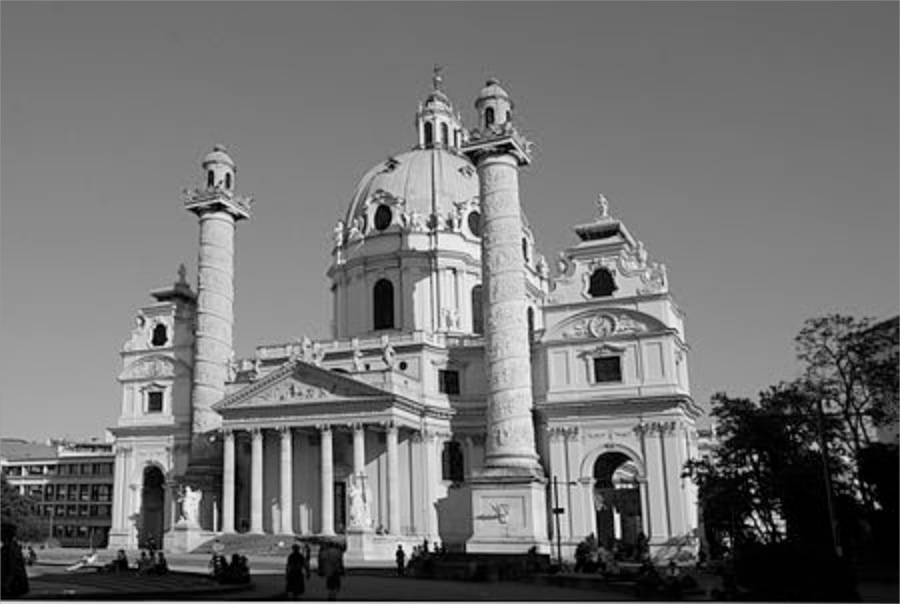 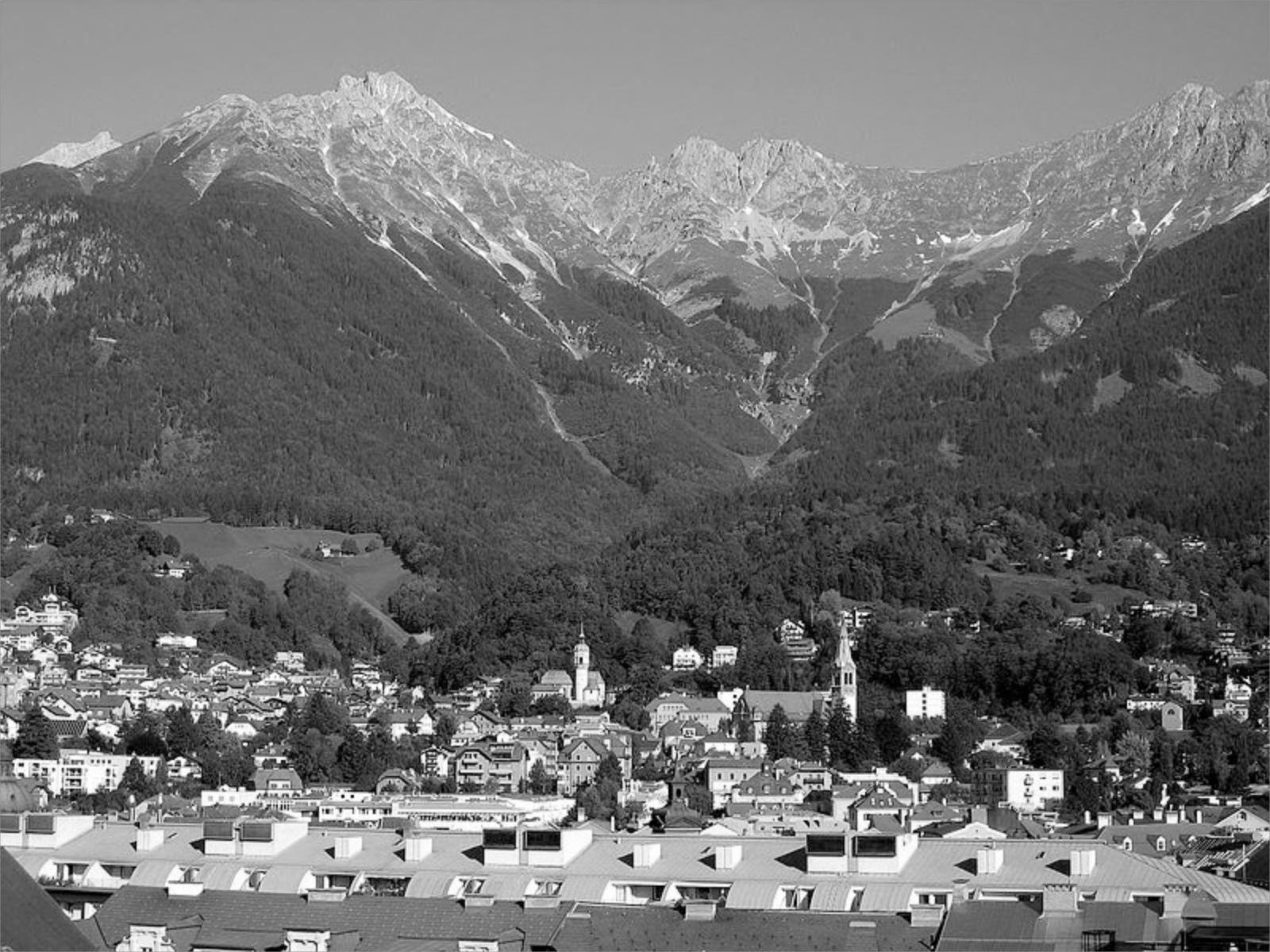 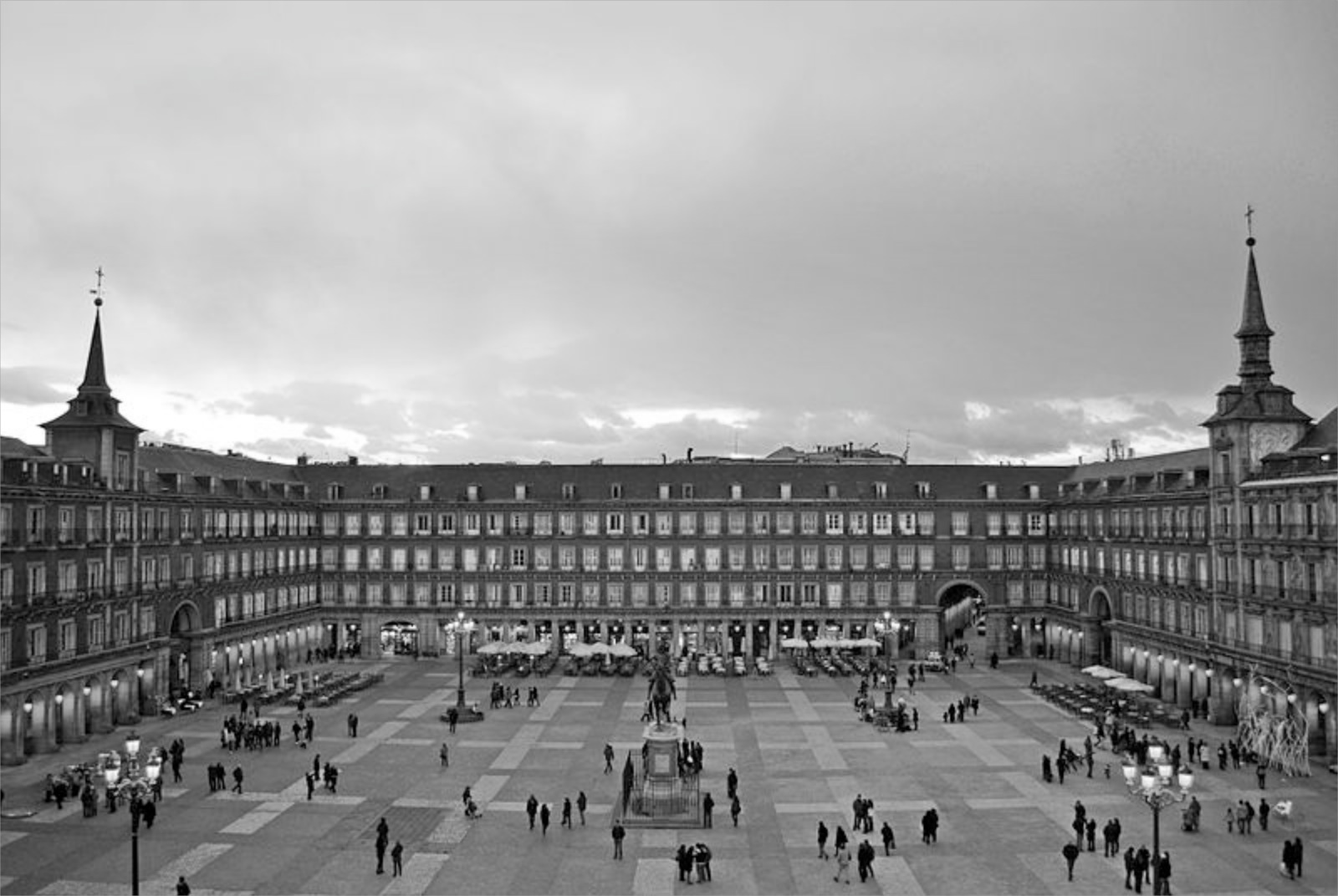 TU Wien
Univ. Innsbruck
Univ. Rey Juan Carlos Madrid
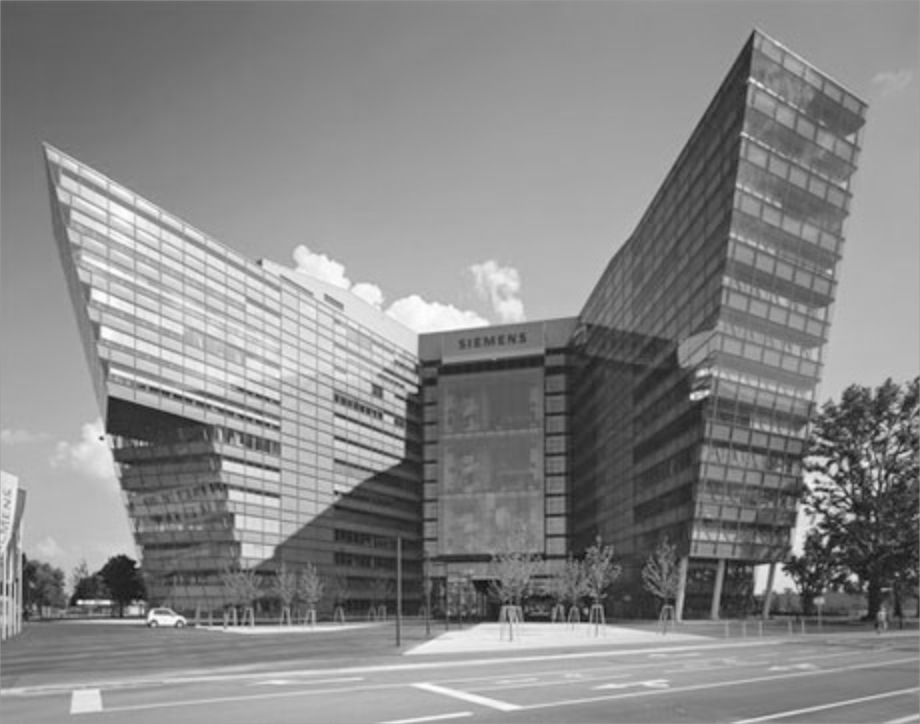 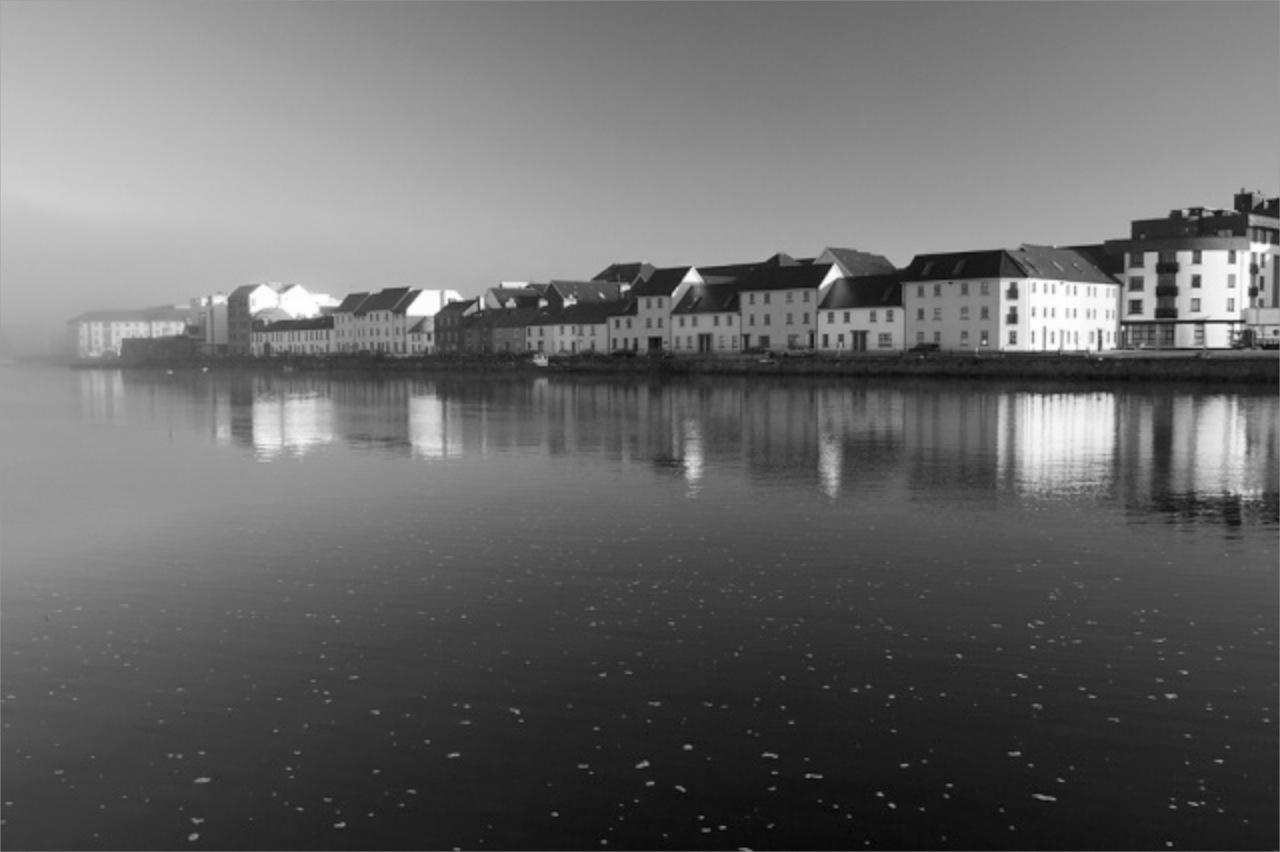 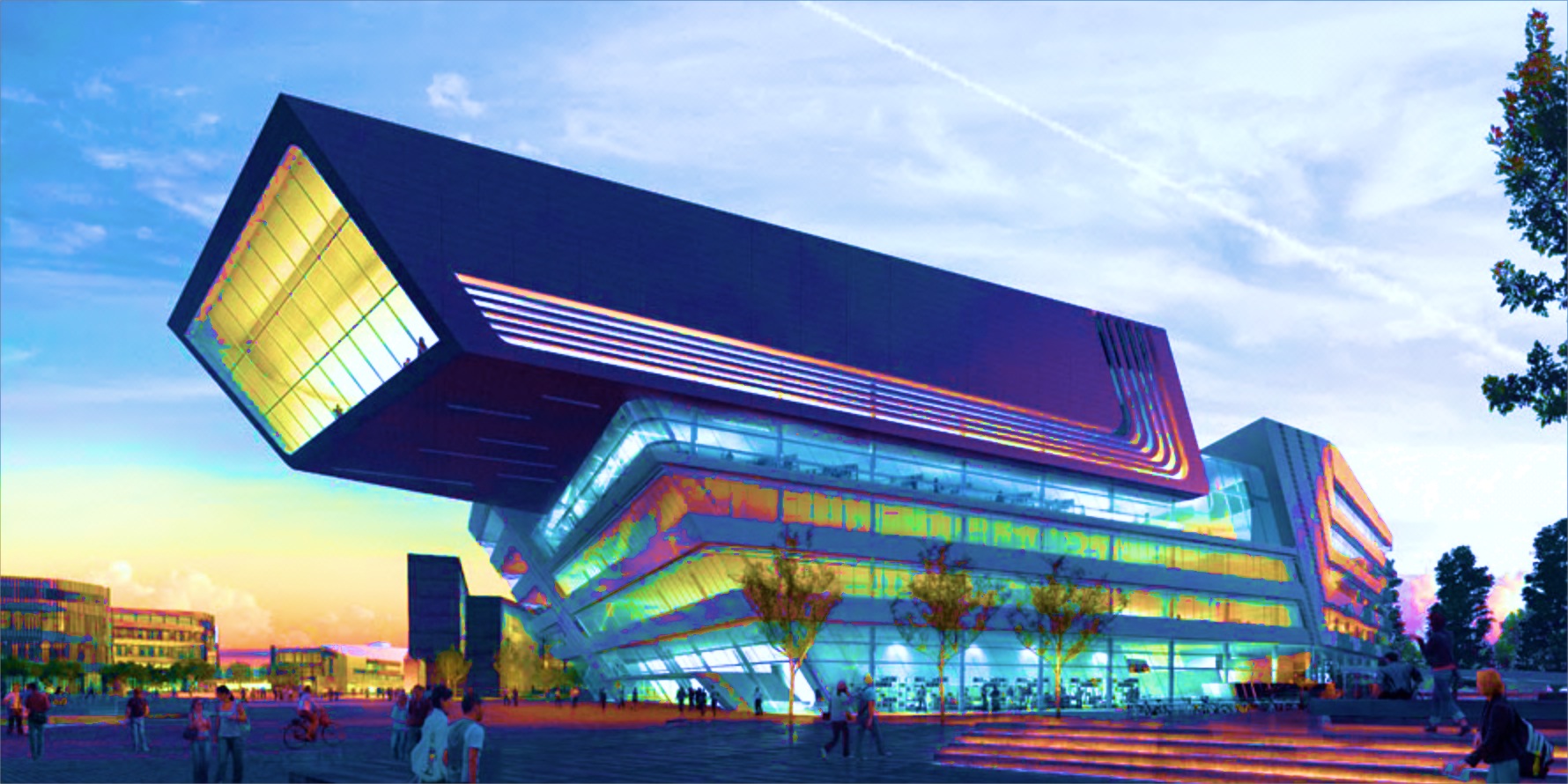 DERI, NUI Galway, Ireland
Siemens AG Österreich
Wirschaftsuniversität Wien (WU)
[Speaker Notes: 1:37
(1:15)‏]
Outline
Data on the Web
History
The idea of Tim Berners Lee „5-star Open Data“
Web Standards – The W3C
How W3C works
Related activities to Open Government Data
Open Government Data
EU
Austria
elsewhere
... The role of us/WU?
The Web 1989…
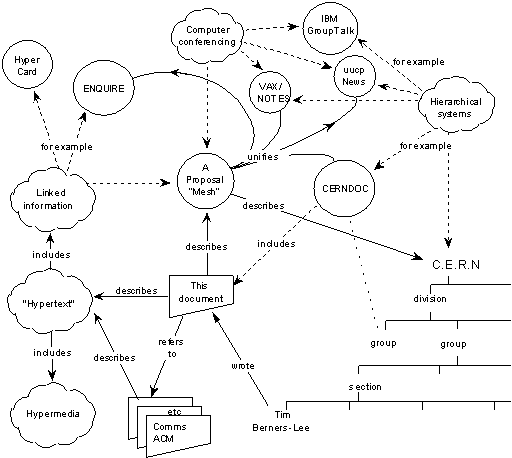 Globally Unique identifiers
Links between Documents (href)
A common protocol
URIs
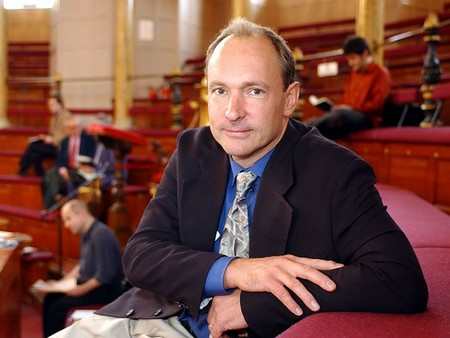 “This proposal concerns the management of general information about accelerators and experiments at CERN 
[…] based on a distributed hypertext system. “
HTTP
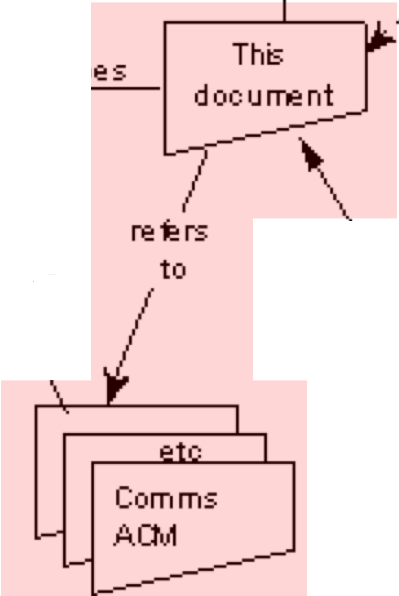 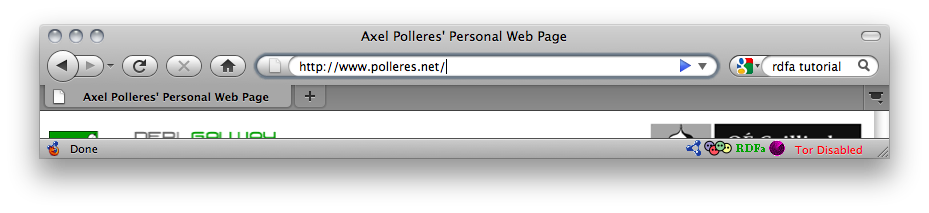 <p>I work <a href=“http://wu.ac.at”>here</a></p>
The Web
A downstripped version of the original idea!
Success factors:
Decentralized, global infrastructure
Simple protocol

Allowed the  development of a scale-free network...
			... with various side-effects:
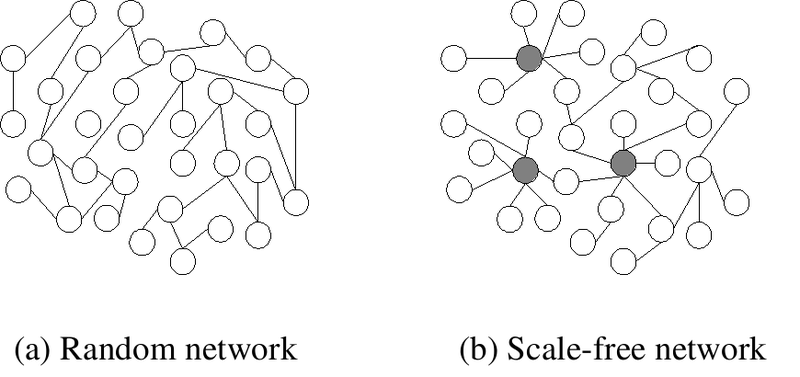 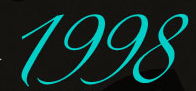 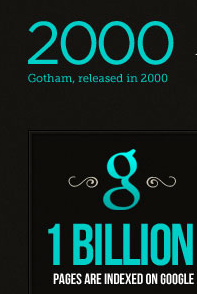 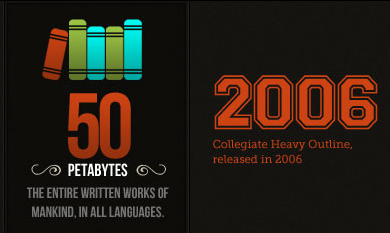 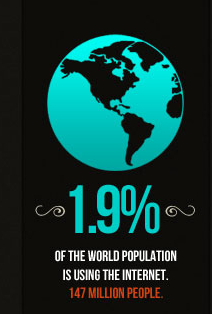 http://maxcdn.webappers.com/img/2011/10/web-standards.jpg
W3C – Shaping Standards for the Web
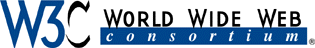 First WWW Conference:
First International Conference on the World-Wide Web May 1994
First W3 Consortium Meeting: Dec 1994

	Since then the W3C set up many important standard recommendations like HTML, XML, CSS, … .

	Both industrial key players and academic institutions

http://www.w3.org

Important: All standards by W3C are royalty-free, cf.
http://www.w3.org/Consortium/Patent-Policy-20040205/
7
Data on the Web: the Web is not only a place for documents!
Most Web pages are created dynamically... From Data
Data from user-generated content...
Data from companies...
Data from public entities...
In the course of the trend for „Open Data“ 
   a lot of this Data is being published 
   directly on the Web!
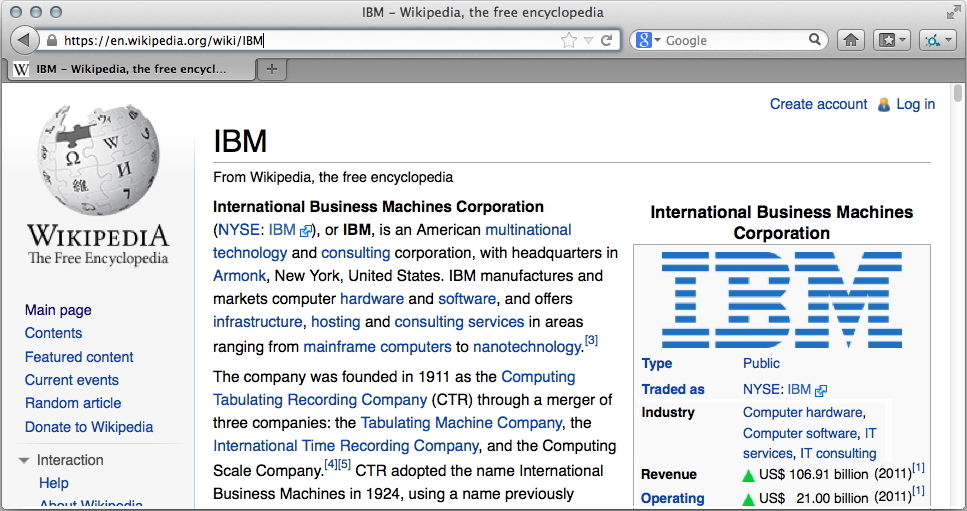 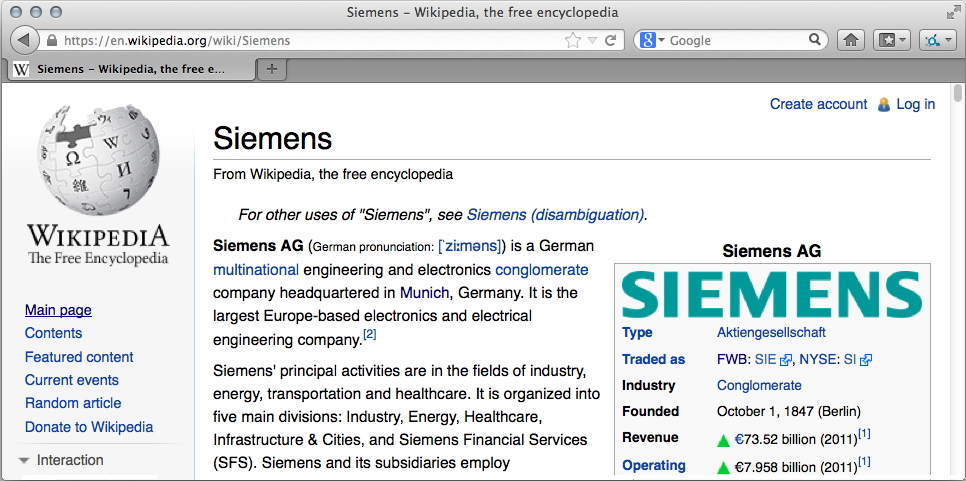 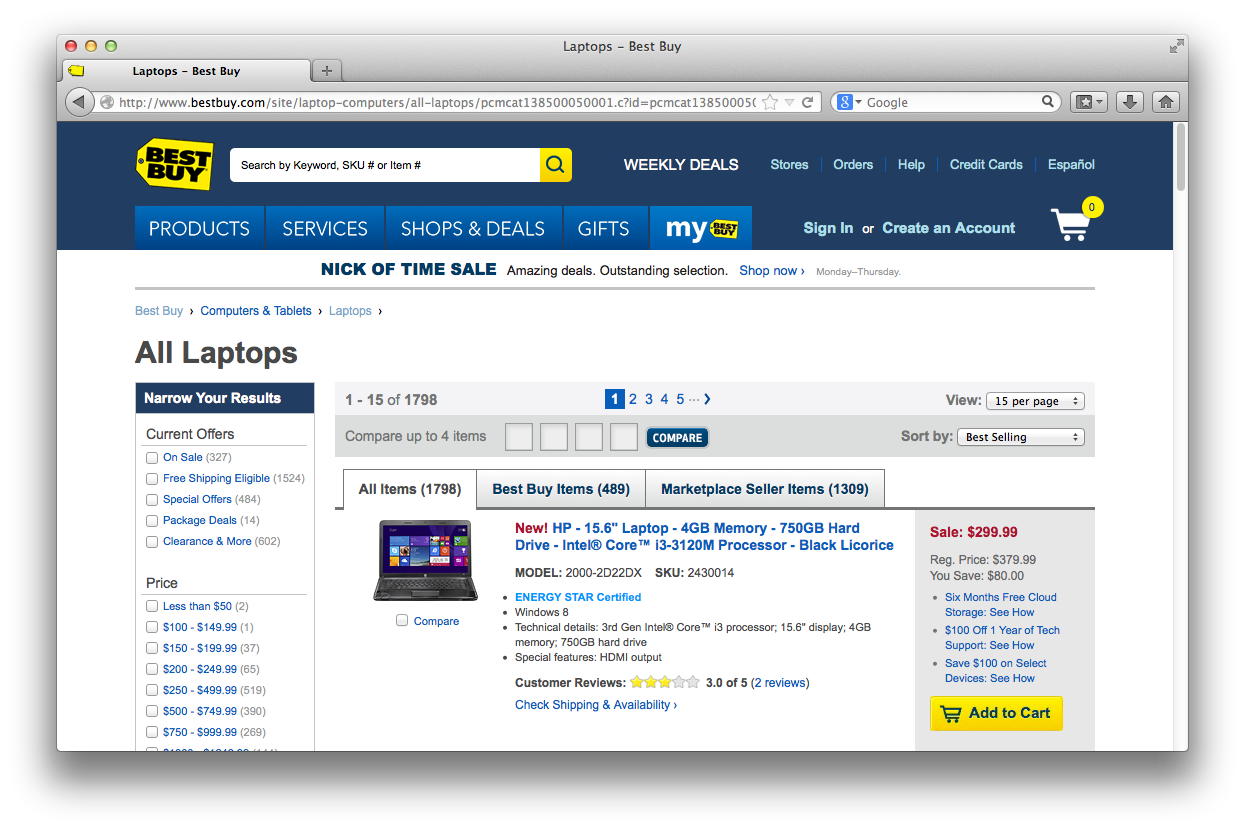 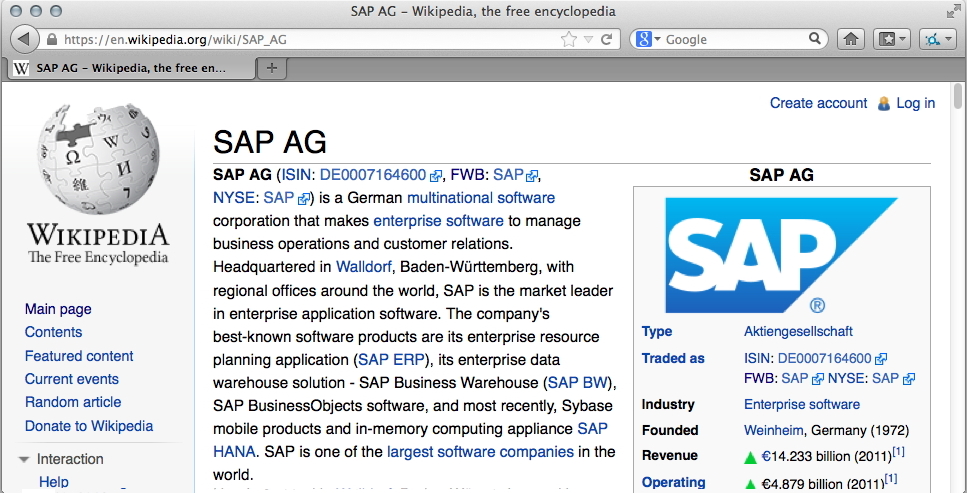 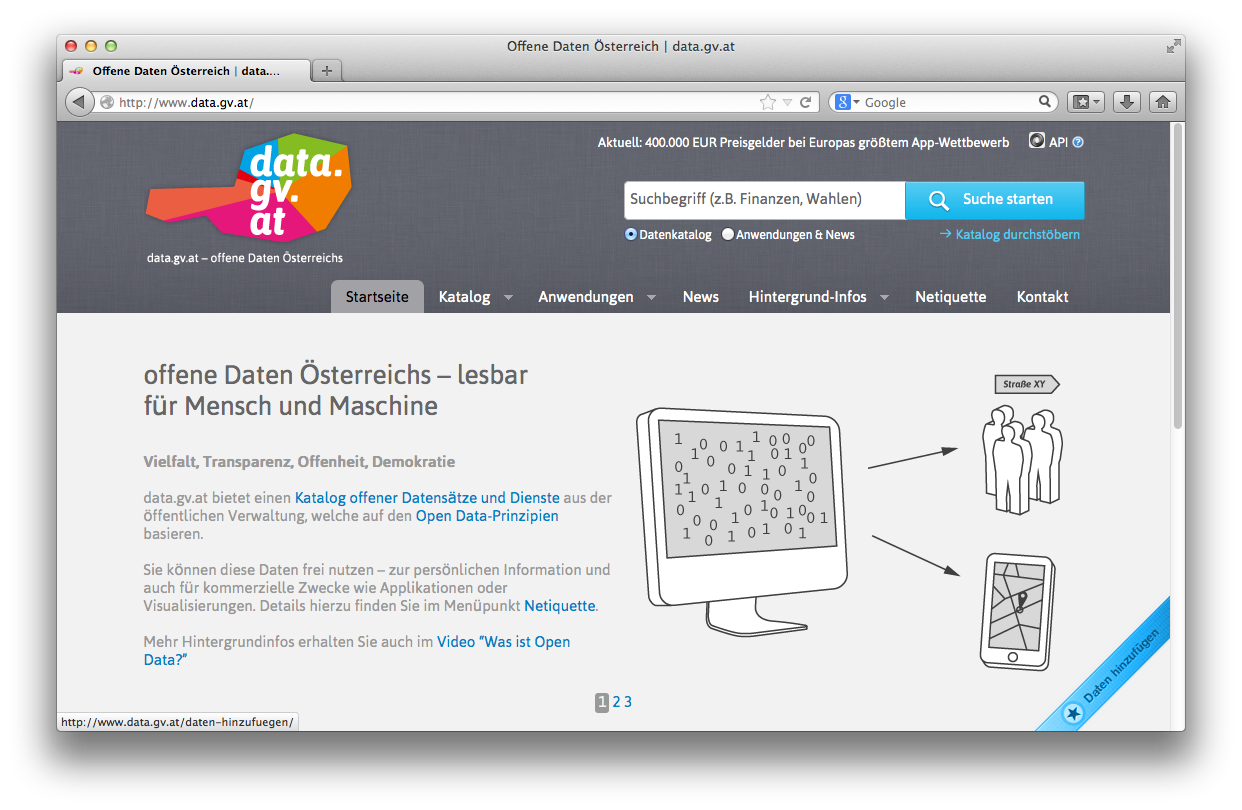 What is missing in terms of standards?
Standards to make data 
machine readable
machine processable

Why?
Try this in Bing/Google/Yahoo:“Latest News on NYT about technology companies with a revenue greater than 10B EUR”
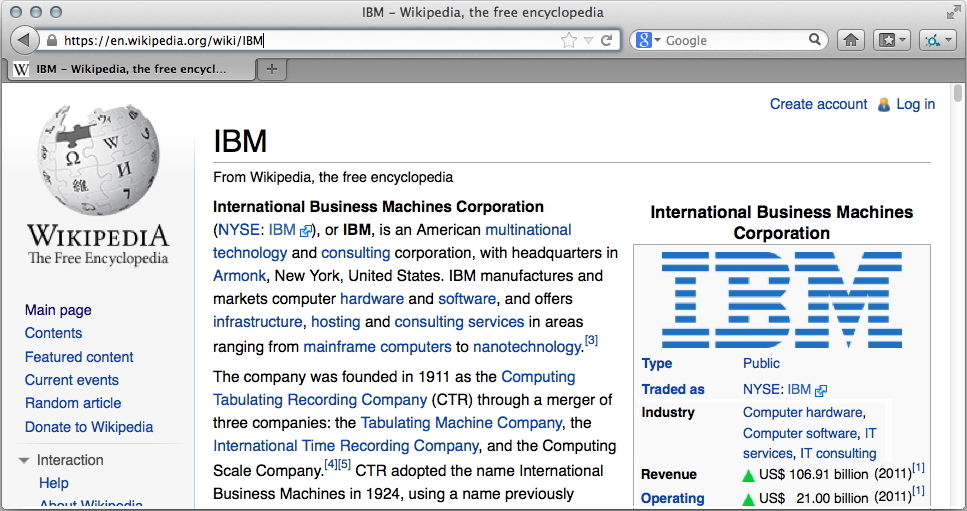 The data is there!
Wikipedia
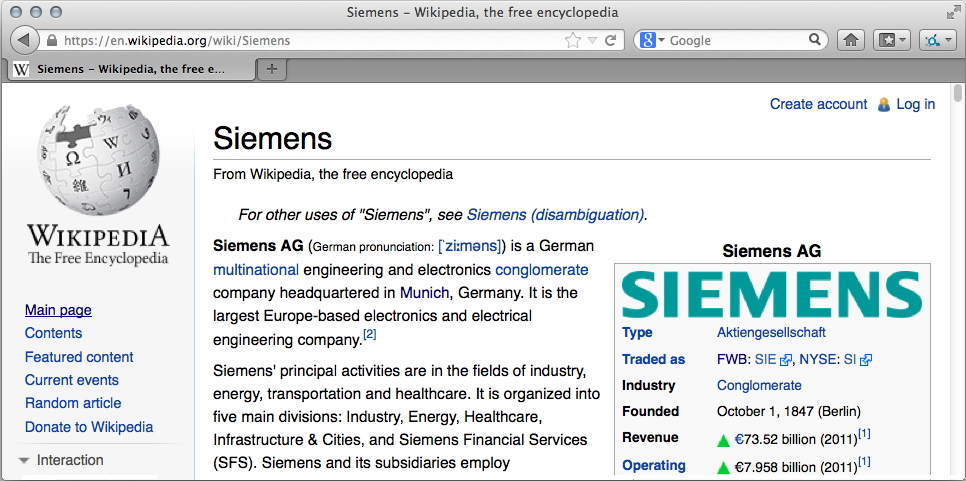 New York Times thesaurus
and article search API
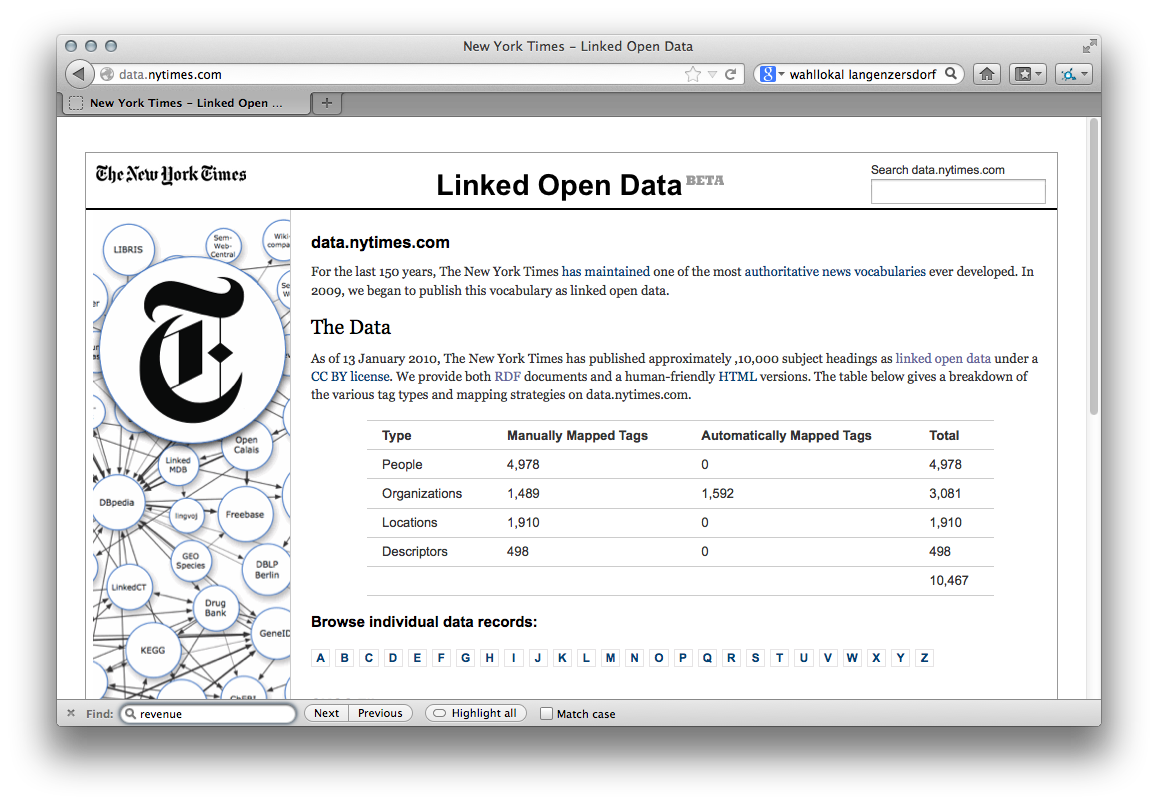 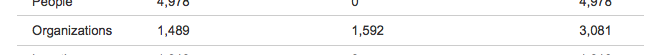 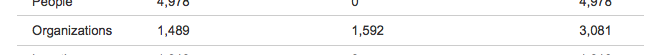 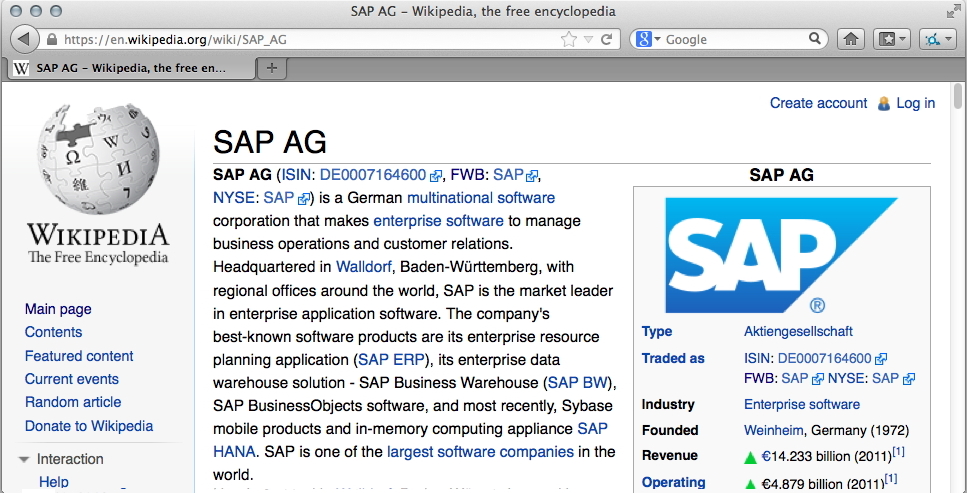 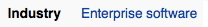 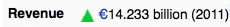 10
[Speaker Notes: … however, the data for answering these queries is there on the Web and it’s actually available in structured form!
The New York Times offers a structured thesaurus where it has unique identifiers for over 3000 organizations and companies, and an API to retrieve that latest articles on these.
Wikipedia has structured information it its infoboxes, such as the revenue numbers and the particular business of companies.
So if I had a joint language to access and query  this data, I could actually answer the first question!]
The Web of data ~1999…
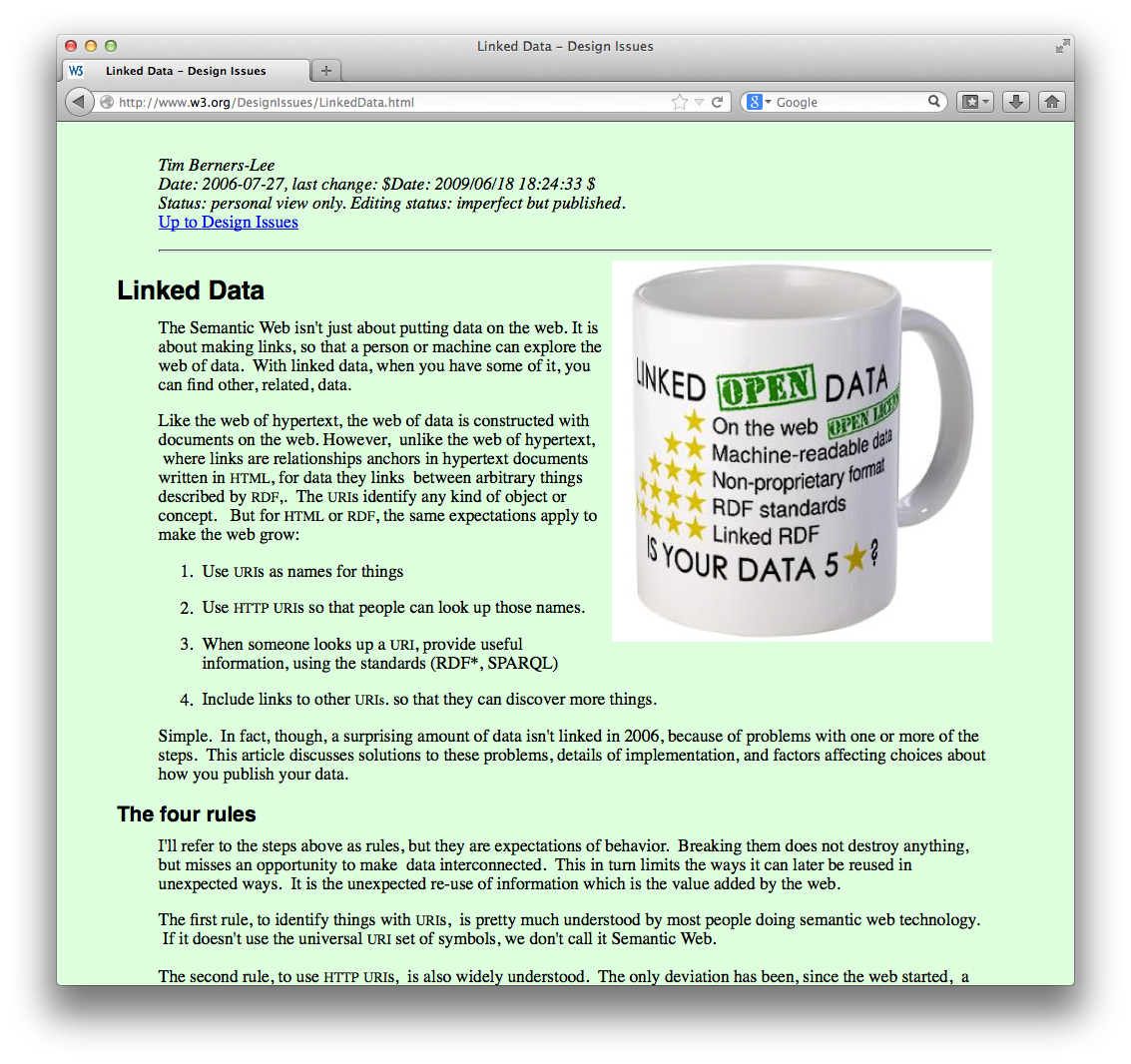 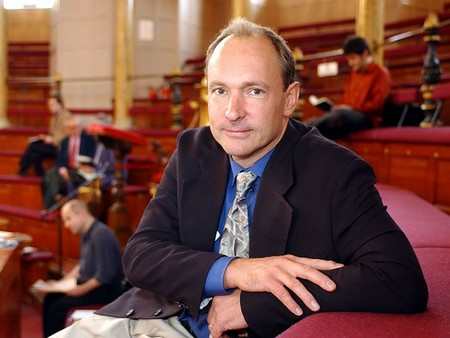 “If HTML and the Web made all the online documents look like one huge book, 			  		   
  RDF, schema and inference languages will make all the data in the world look like 		  		  
  one huge database”     			 Tim Berners-Lee, Weaving the Web, 1999
Standards for Linked Data:
Globally Unique identifiers
Typed Links between Entities 
A common protocol
Globally Unique identifiers
Links between Documents (href)
A common protocol
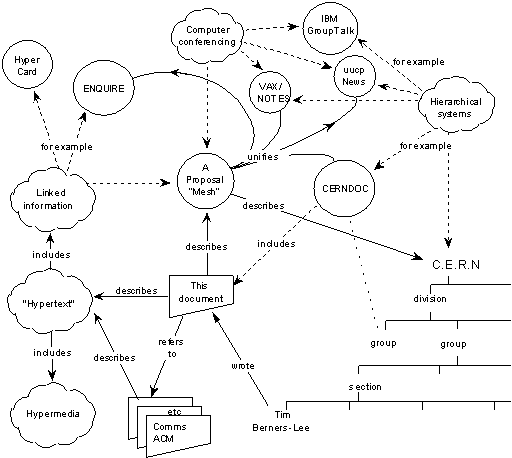 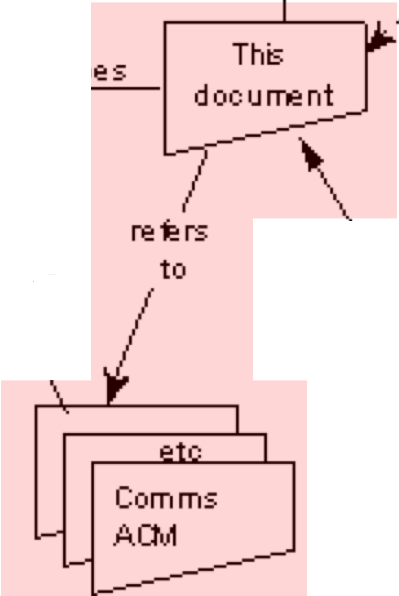 URIs
RDF
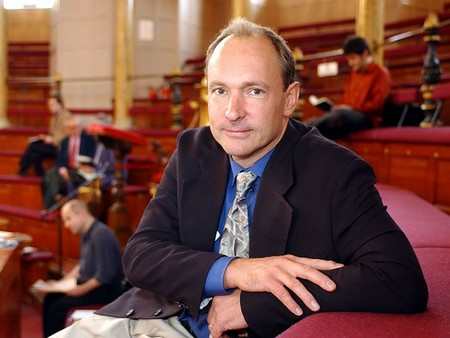 HTTP
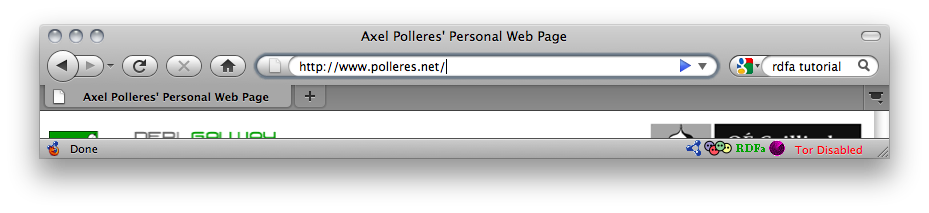 xmlns.com/foaf/0.1/wokplaceHomepage
wu.ac.at
polleres.net#me
Person
University
<p about="#me">I work <a rel=“foaf:workplaceHomepage” href=“http://wu.ac.at”>here</a></p>
<p>I work <a href=“http://wu.ac.at”>here</a></p>
Linked Data on the Web: Adoption
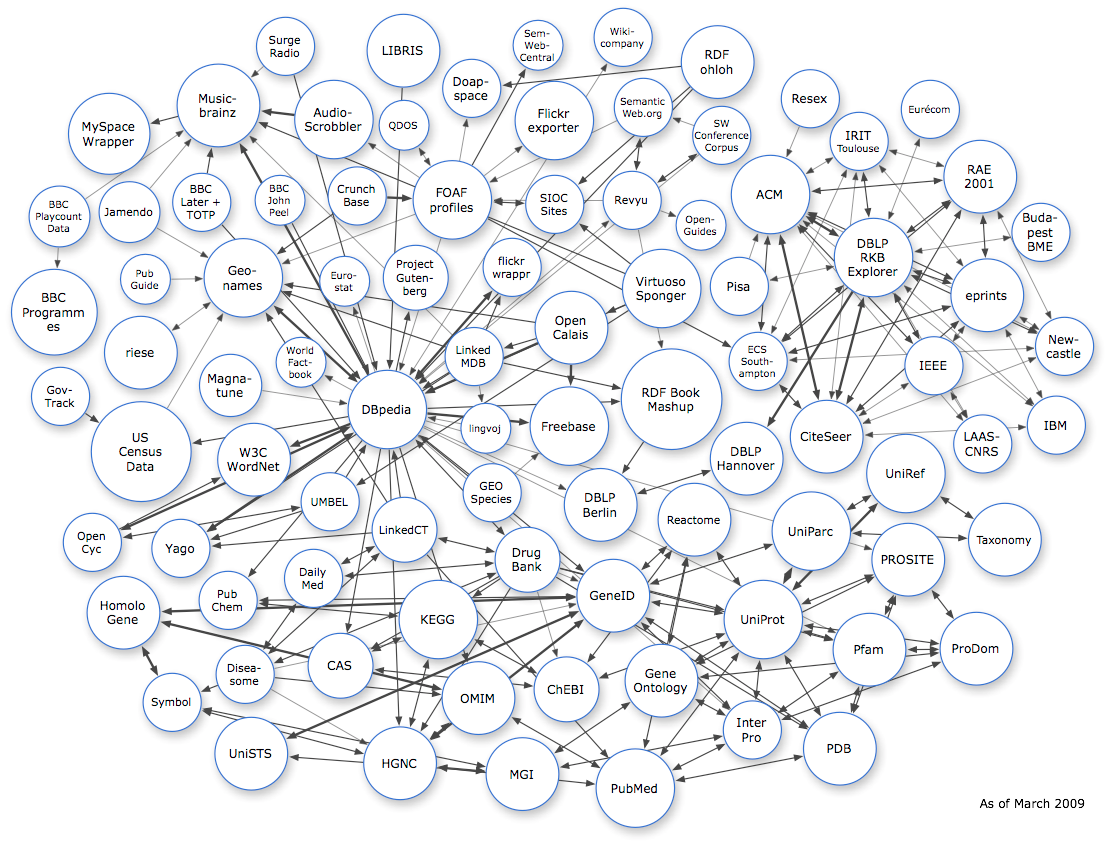 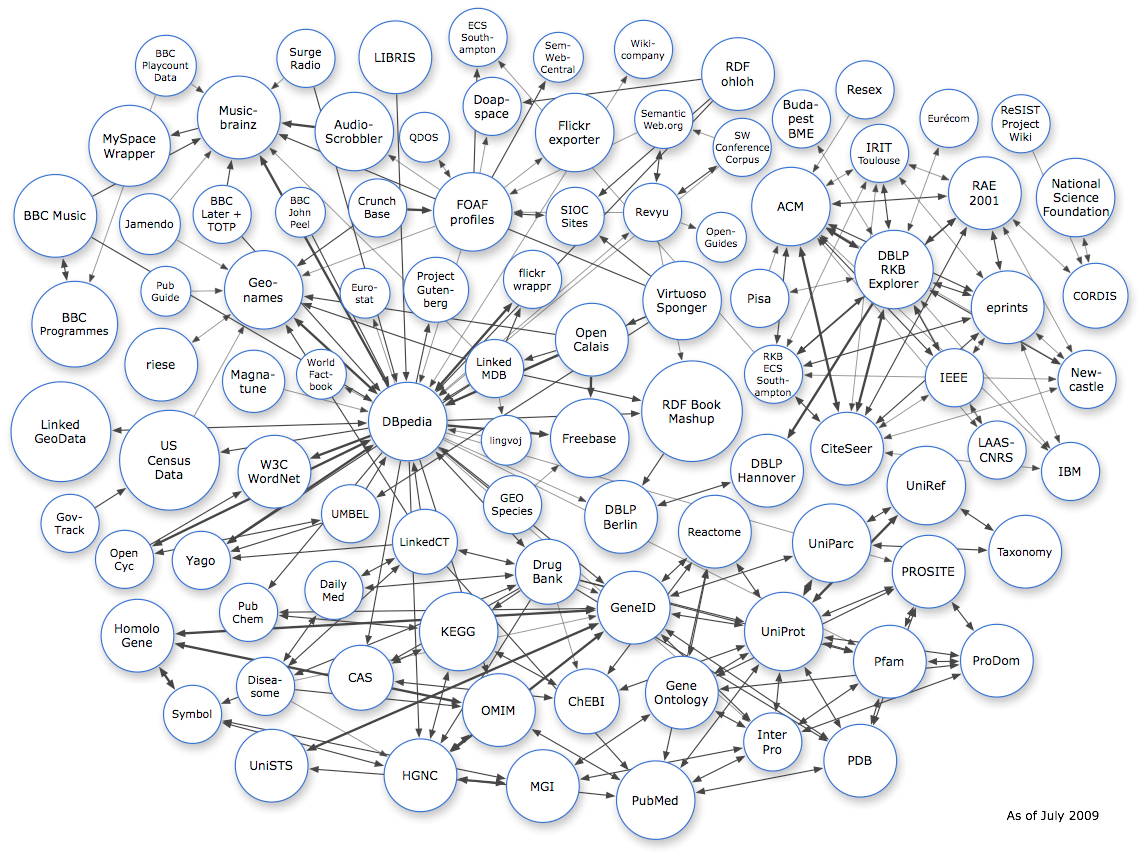 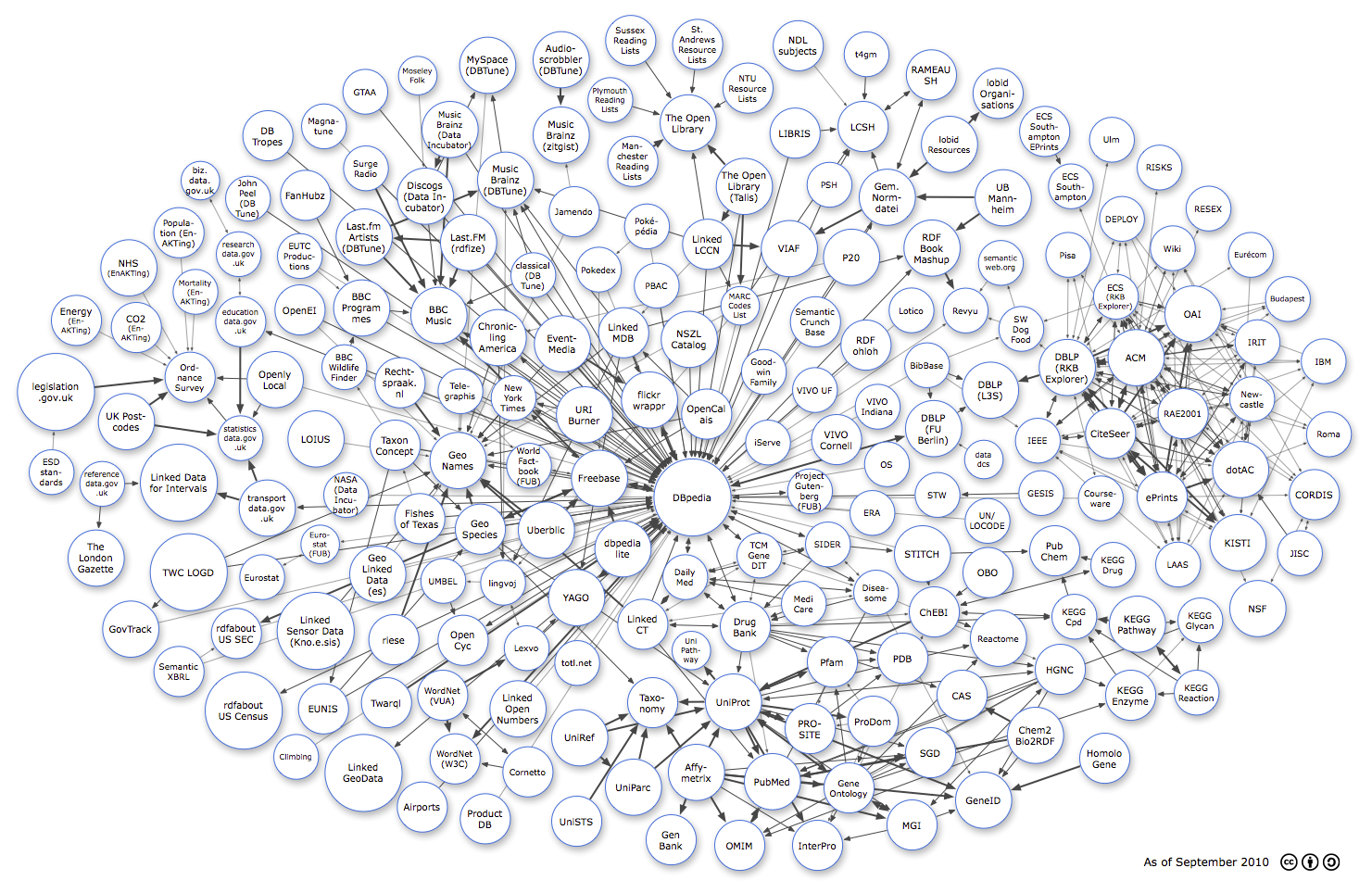 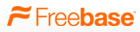 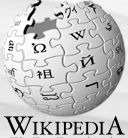 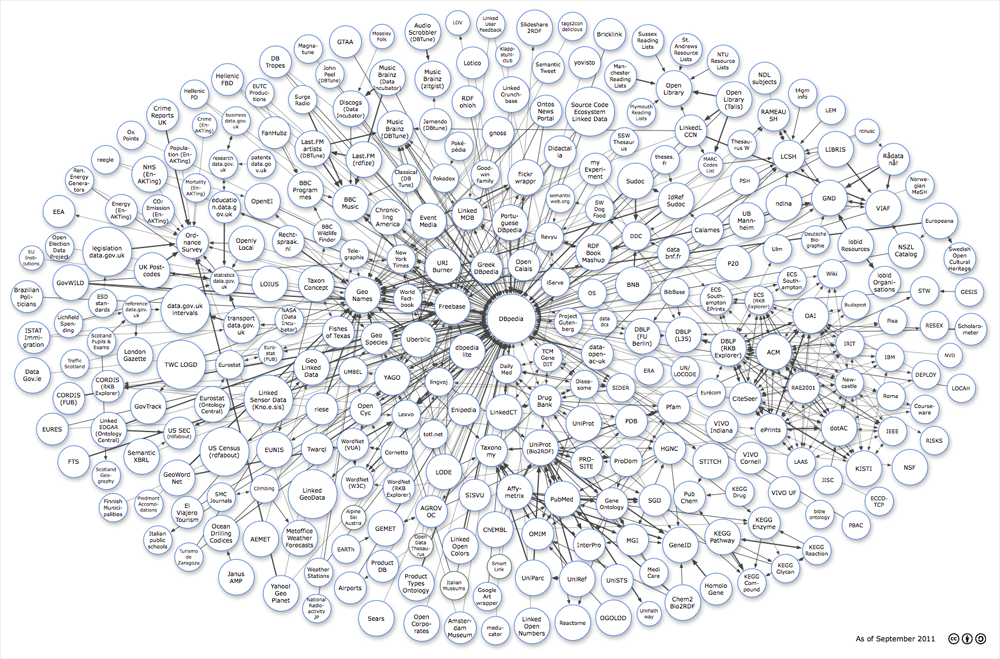 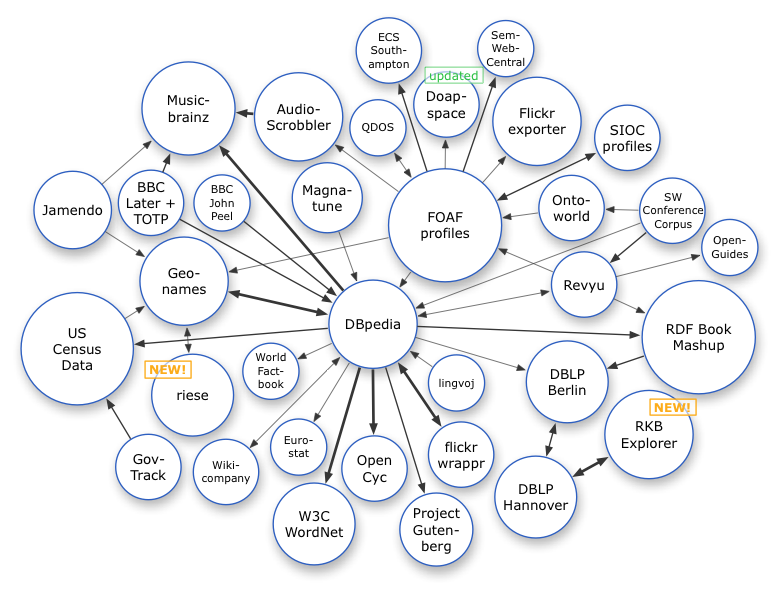 Image from: http://lod-cloud.net/
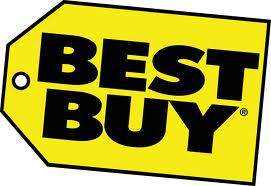 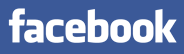 March 2008
March 2009
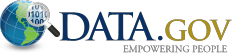 July 2009
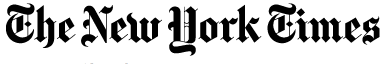 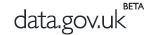 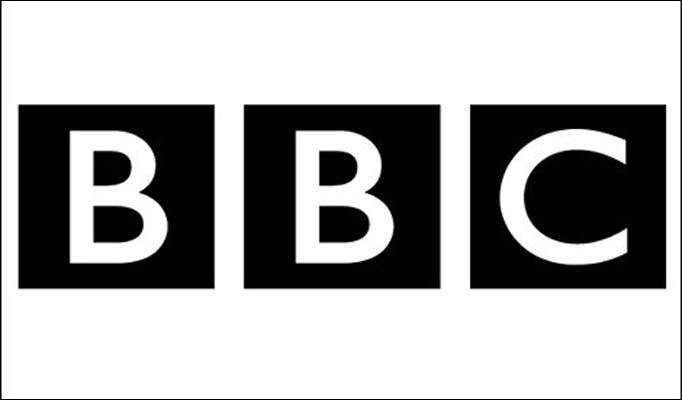 Sep. 2010
13
13
Sep. 2011
RDF ... The „HTML for data“
A standard Query language for Web Data: SPARQL
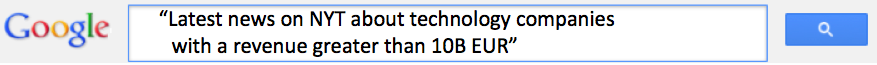 SELECT * WHERE 
{ ?C rdf:type NYT:Org .
  ?C dbpedia:revenue ?R .
  ?C NYT:latestArticle ?A . 
  FILTER( ?R > 10000000000 )  }
SPARQL
Link
= SQL look-and–feel for Linked Data
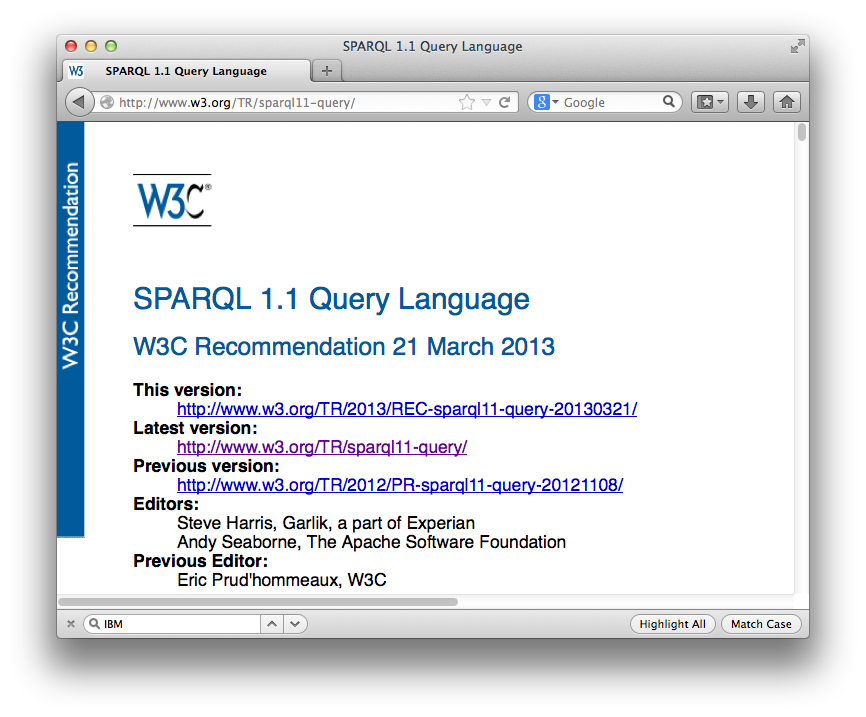 [Speaker Notes: So, are we done. Well not quite. 

Althought SWSE was a research prototype only, we had also another team in our group, which implemented a similar approach on bigger faster hardware, which now runs 24-7 in DERI called Sindice. It also runs a SPARQL endpoint and please feel free to go there and try out you SPARQL queries.

However, note we have still only addressed one of the queries, but let’s look at the other query we wanted to answer.
Unfortunately, this query can’t be appropriately answered with the approach we have taken so far.

We can formulate the query to SPARQL, but note that – in an infrastructure such as the one we have described so far – it will not deliver up-to-date results. The problem is that – in general – the crawl, index, reasoning pipeline will be too slow to deliver indeed the latest articles. 

This is why we have also looked into an alternative approach, which is the last puzzle piece I want to present you today…]
5-Star Schema for Open Data:
Full Linked Data might be asked „too much“ by data providers...
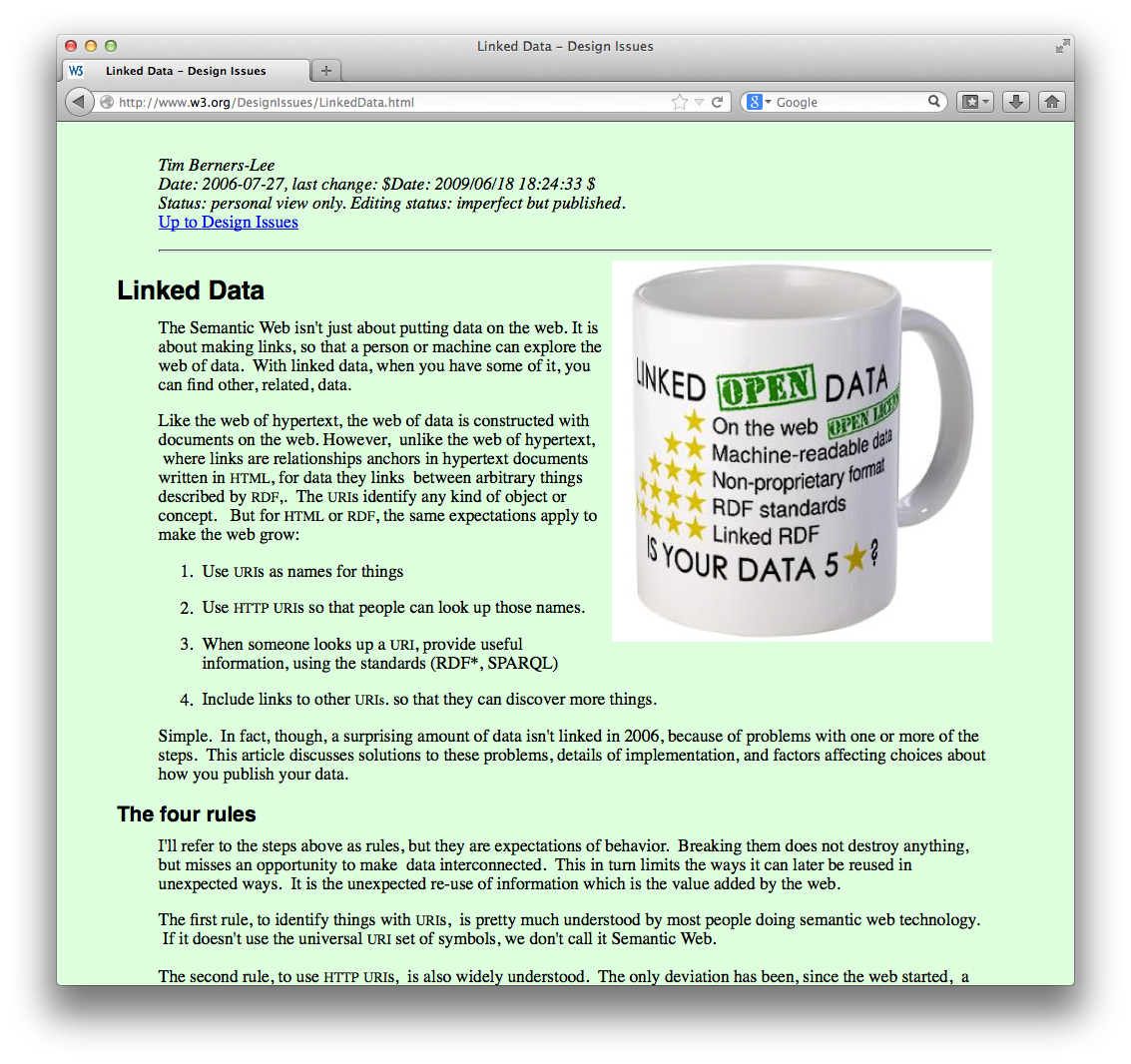 5-Star Schema for Open Data:
Full Linked Data might be asked „too much“ by data providers...
★	Make data/documents available on the Web 
	★★	Make it available as structured data(e.g., an Excel sheet instead of image scan of a table) 
	★★★	Use a non-proprietary format(e.g., a CSV file instead of an Excel sheet) 
	★★★★	Use linked data format(i.e., URIs to identify things, and RDF to represent data)
	★★★★★	Link your data to other people’s data to provide context
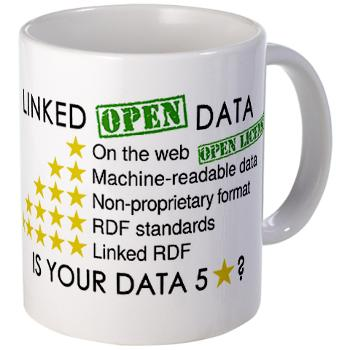 Source: http://inkdroid.org/journal/2010/06/04/the-5-stars-of-open-linked-data/
Open Data Trends & Future
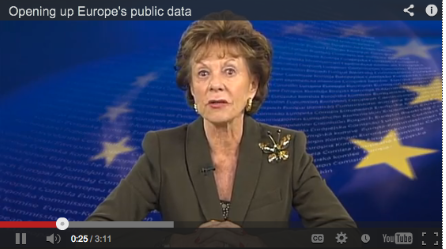 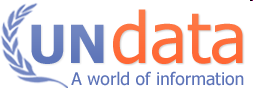 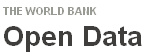 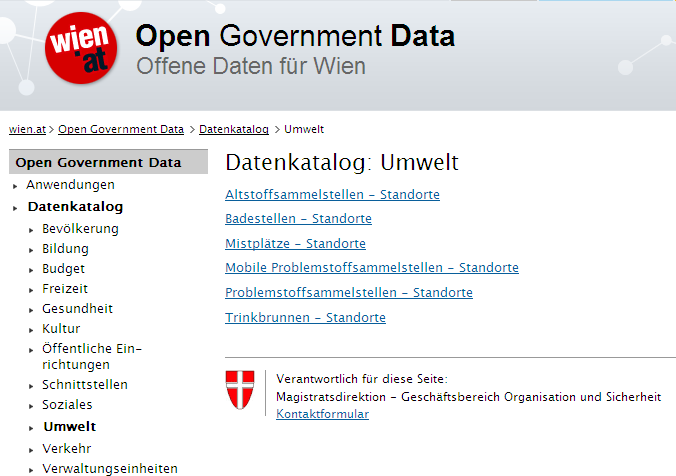 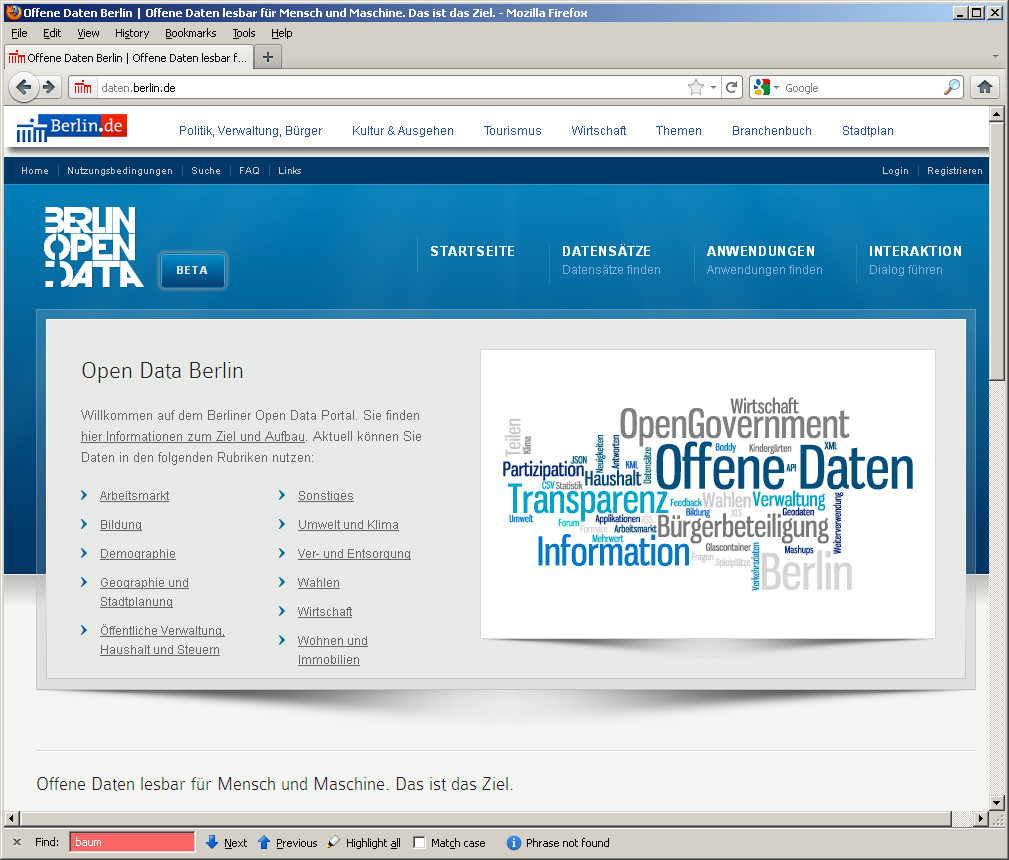 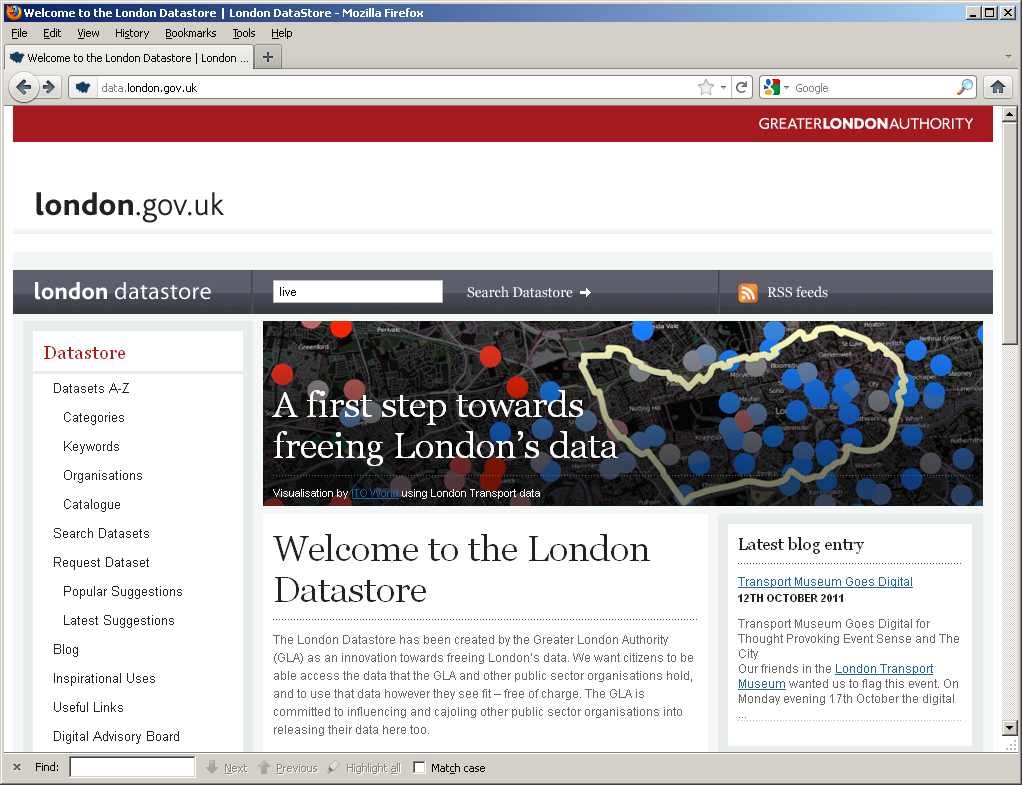 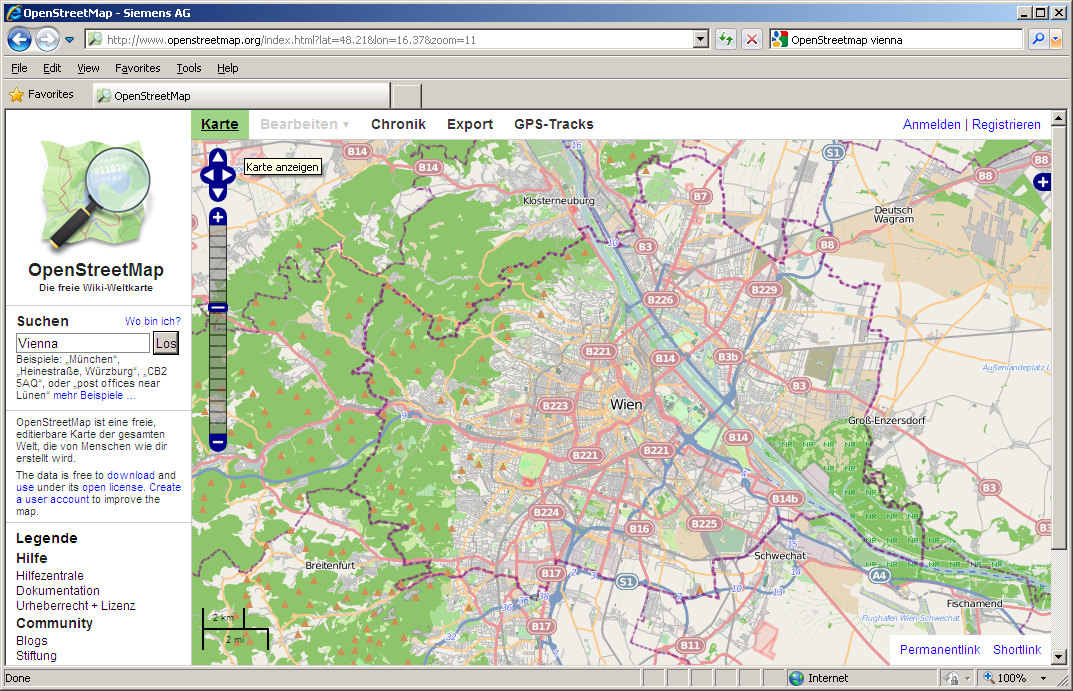 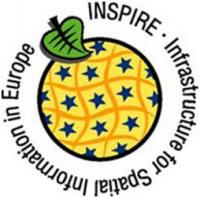 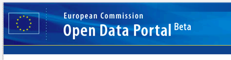 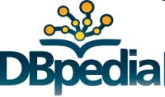 DIRECTIVE 2007/2/EC INSPIRE
Open Data: Typically very  liberal licenses (variants of CC), but still mixed
Many formats, varying quality, harmonization starting
Mostly by online communities or public bodies (cities, communities, governments, UN,…)
Currently focused  mostly in SMEs to take  advantage of that data
vs. Publicly available data: e.g. NYT is public but not free/not license free
vs. Enterprise (Linked) Data
Open Data – Status:
Mostly 3-star Open Data...
... RDF and Linked Data are starting to be adopted by Open Government Data.
Some exceptions: US, UK, EU
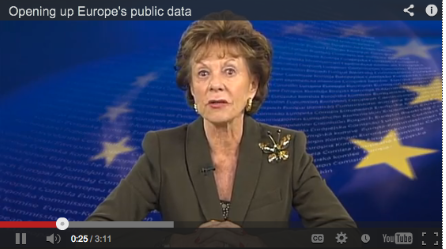 EU is pushing Linked Data Standards
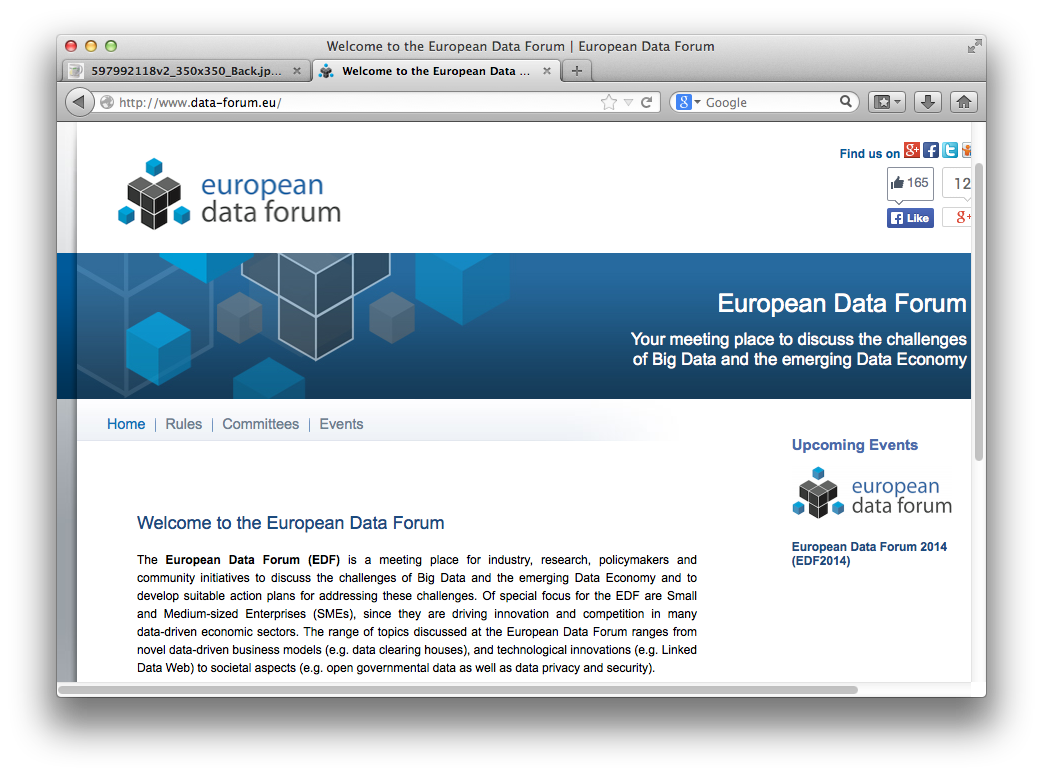 Open Government Data Austria:
Mostly 3-star
Various interesting aspects
Standard meta-data catalog
„grass-roots effort by various 
   public bodies (as opposed to e.g. UK)
Parallel (non-government) 
    Open data Platform underway
Unique license
Community meetings („BarCamps“)
E.g. transformation to 4/5-star discussed
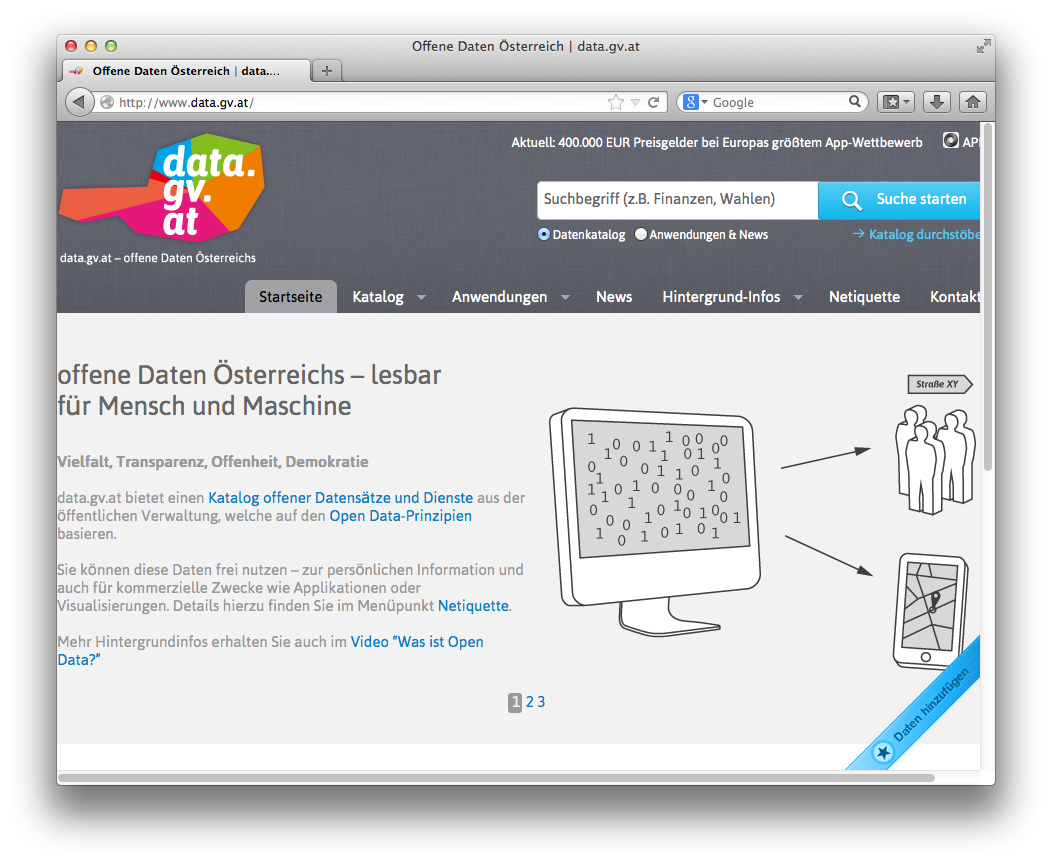 Recent Activities in W3C
W3C Data Activity launched (December 2013!!!)
Data on the Web Best Practices Group
CSV on the Web Group
Provenance WG (PROV)
Government Linked Data 
   Group
etc. ...
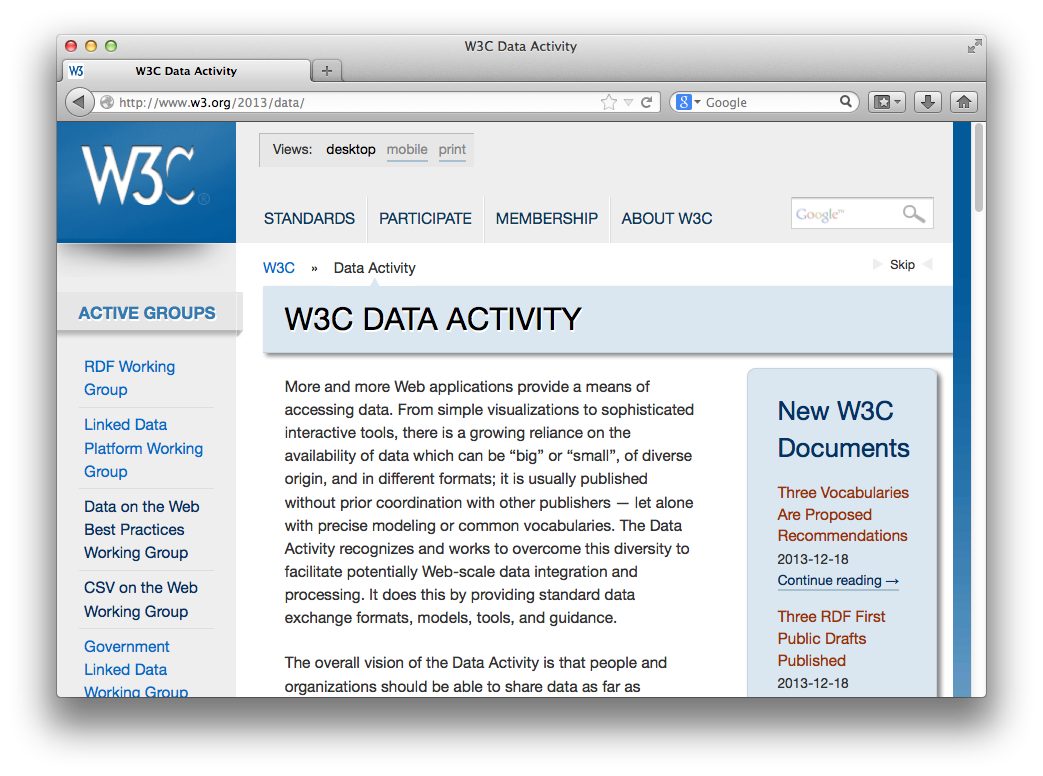 PROV WG
Model/Vocabulary for Metadata:
Provenance
Derivation/Aggregation of Data
Revisions
Dates
Roles 
...
PROV Model
Not yet used on data.gv.at, but this is how it could look like:
datagvat:Vienna a prov:Entity;
         datagvat:populationTotal "1731236"^^xsd:integer;
         datagvat:areaTotal "414650000"^^xsd:double;
         ...
         prov:wasGeneratedBy  :measureActivity;
         prov:wasAttributedTo :Alice.
  :Alice a foaf:Person, prov:Agent;
         foaf:givenName       "Alice";
         foaf:mbox            <mailto:alice@example.org>;
         prov:actedOnBehalfOf :OGDVienna.
  :OGDVienna a foaf:Organization, prov:Agent;
         foaf:name "Magistrat der Stadt Wien".
  :measureActivity a prov:Activity;
         prov:atTime    "2012-01-01T01:01:01Z"^^xsd:dateTime;
         prov:wasAssociatedWith :Alice;
         prov:used              :austrianCensusDataset.c
Various work ongoing on aligning/reconciling licenses for Open data:
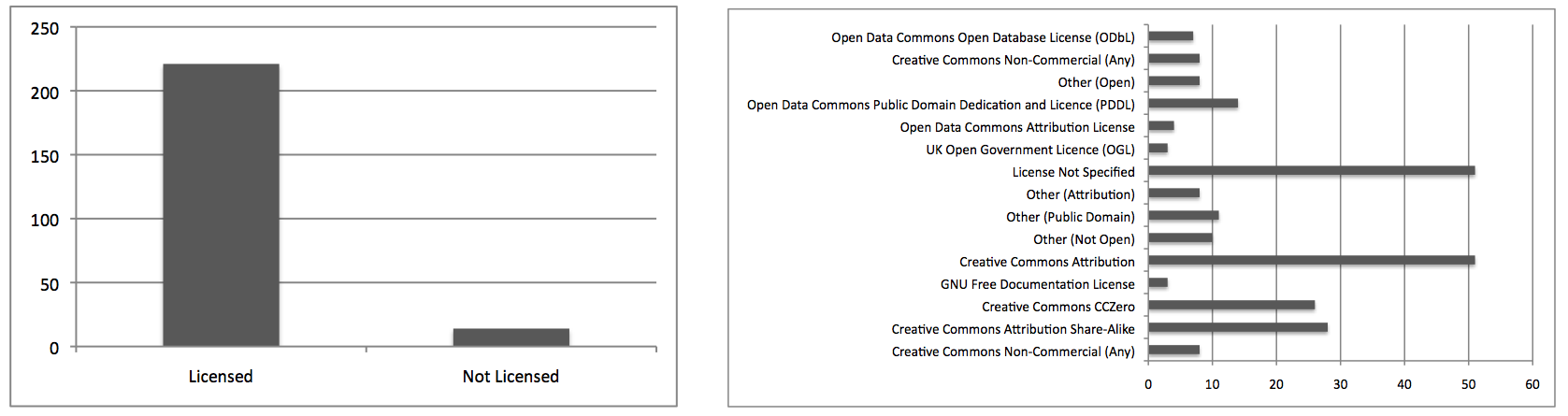 Combining/using data published under different licenses is non-trivial: What licensing obligations apply for the aggregated data?
ISWC 2013
Various work ongoing on aligning/reconciling licenses for Open data:
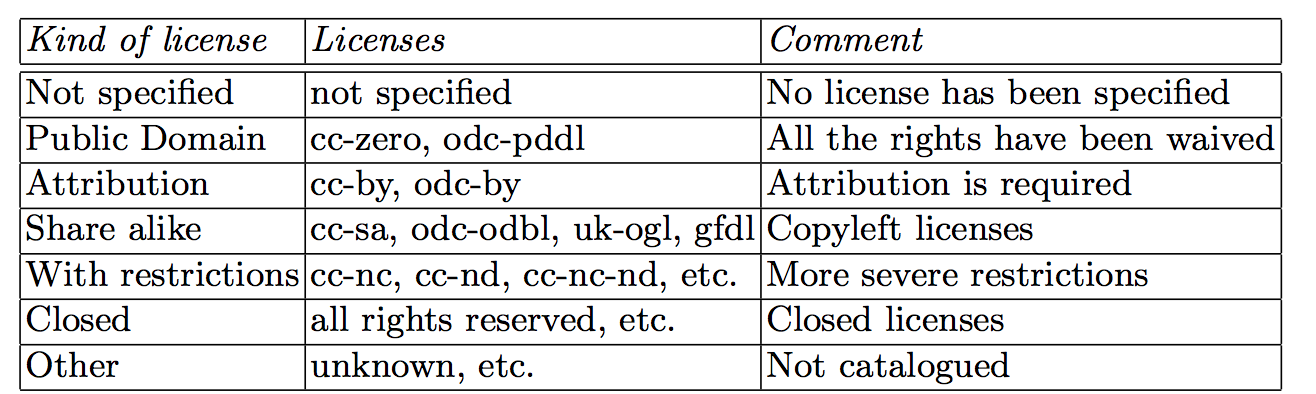 Int‘l. Workshop on Consuming Linked Data 2013
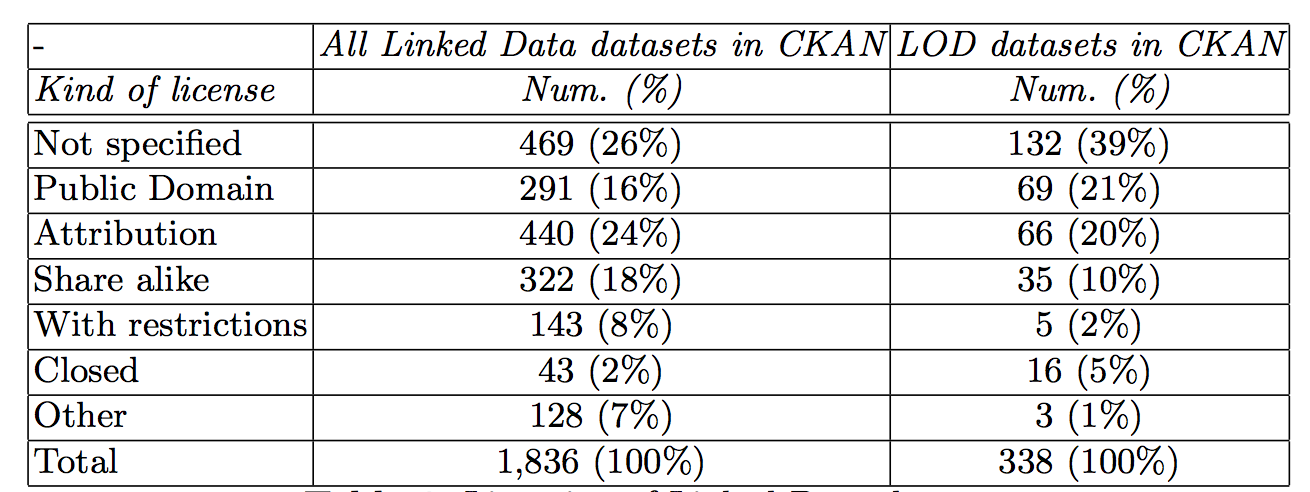 Take-home messages & Challenges:
Take-home messages:
Push for Open Data on the Web 
By public administration
By standardisation bodies
Interesting research topic:
Legal aspects
Technical aspects
Socio-economic aspects

Challenges:
Combining different licenses
Linked Data Quality
Commercial use
Quantifying added value
Advertisement
What does WU do? WU will join W3C from Jan 2014!

If you want to join 
research in this area, 
look at our Inst. & Dept. 
Web page!

http://www.wu.ac.at/infobiz/
http://www.wu.ac.at/wuw/departments/ipm/
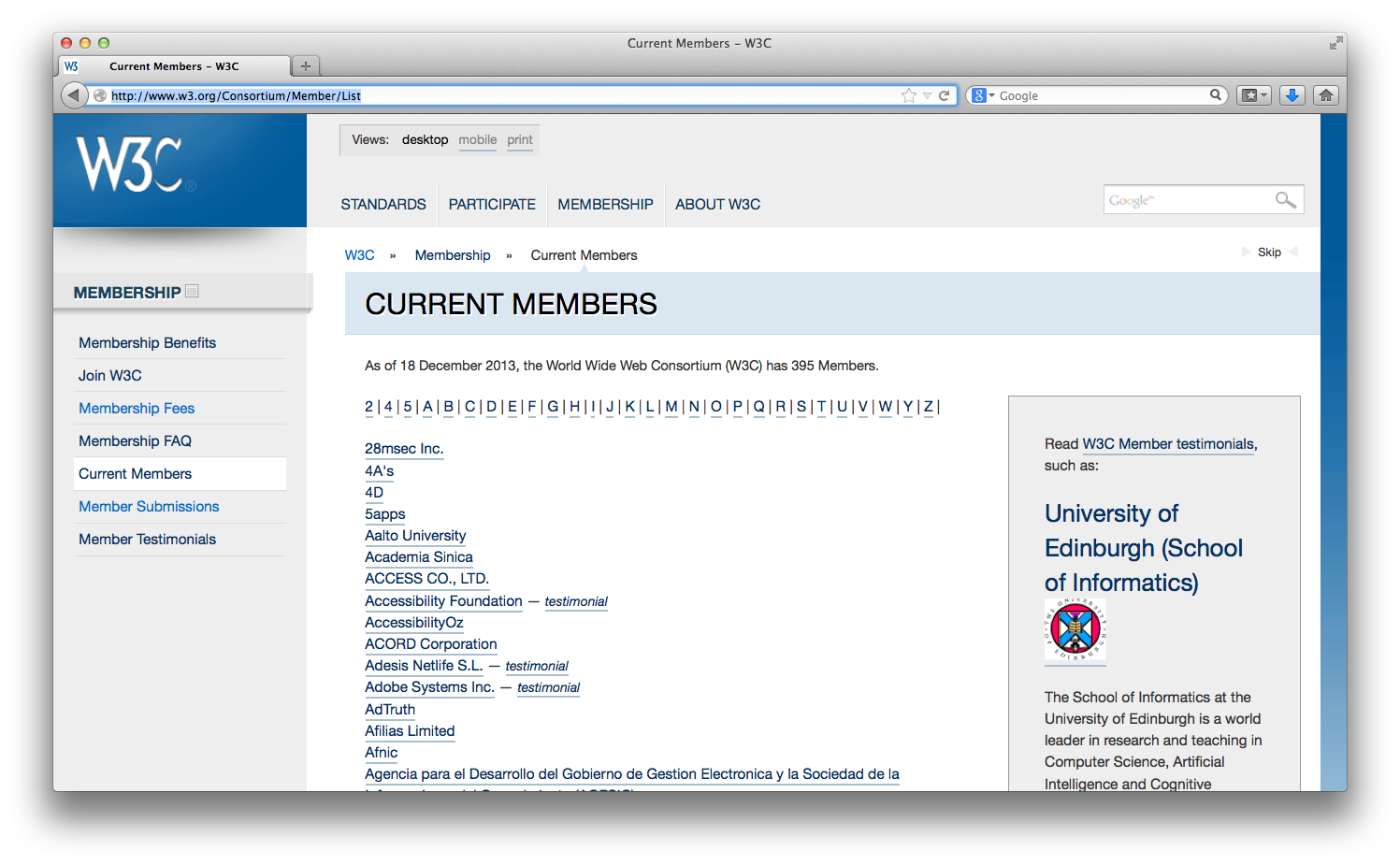 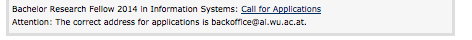 Institute for Information Business
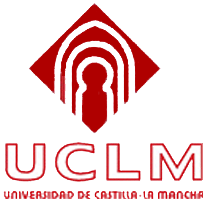 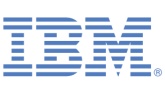 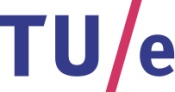 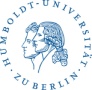 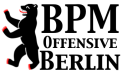 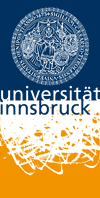 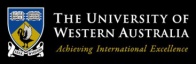 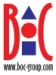 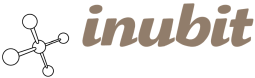 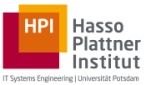 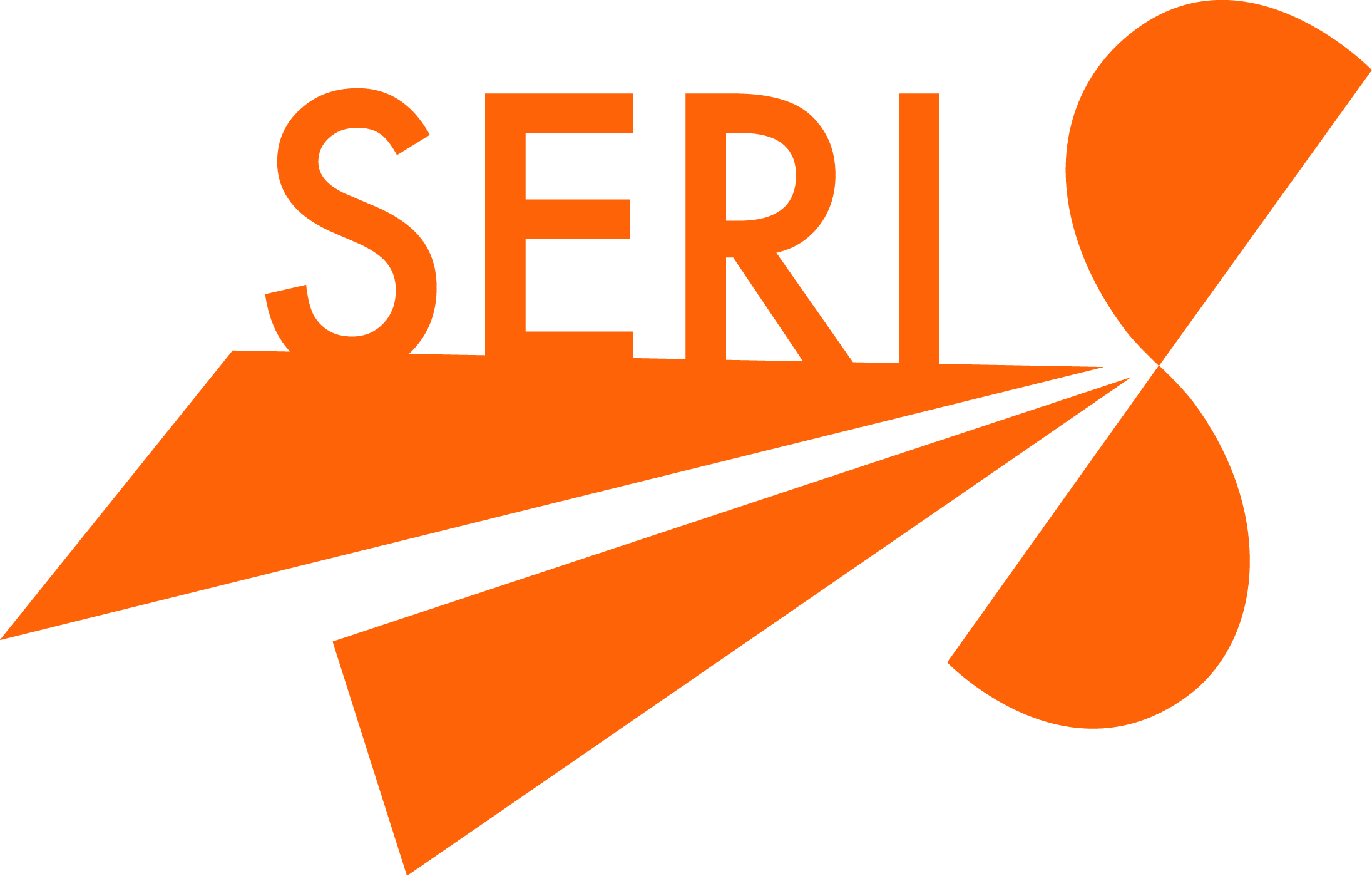 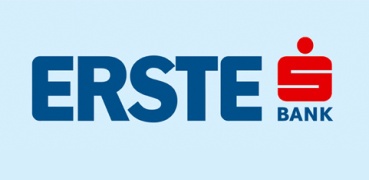 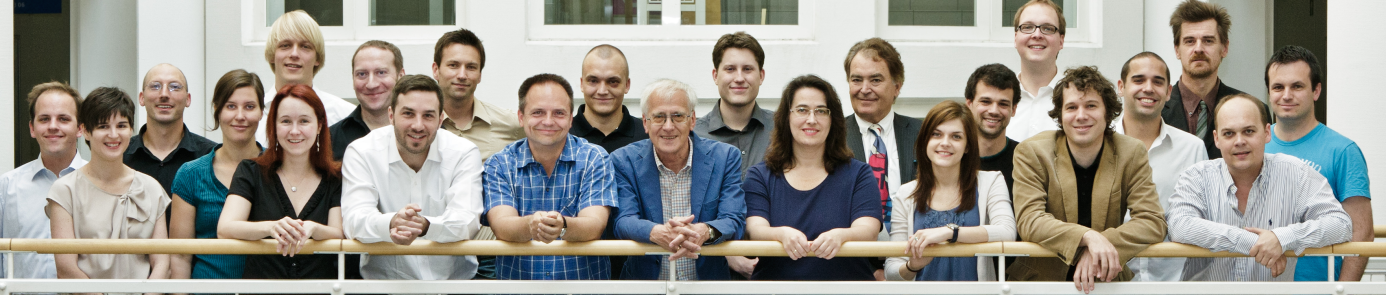 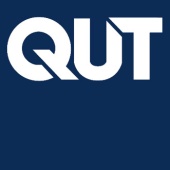 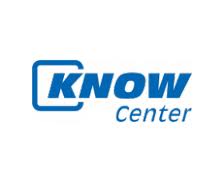 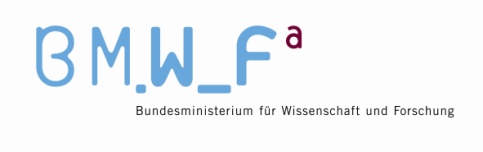 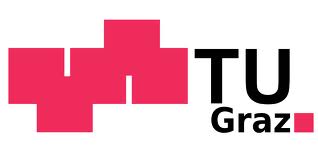 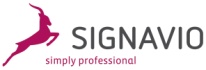 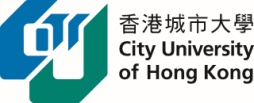 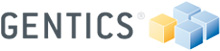 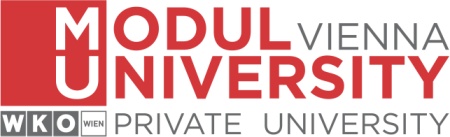 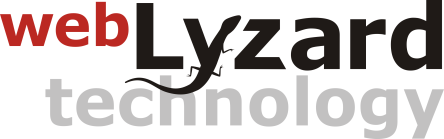 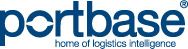 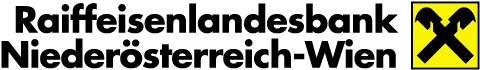 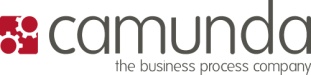 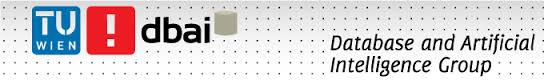 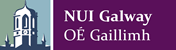 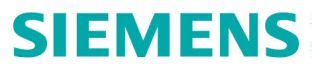